Beginners Introduction to AI Large Language ModelsGenerative AI  for Research, Learning and Creativity
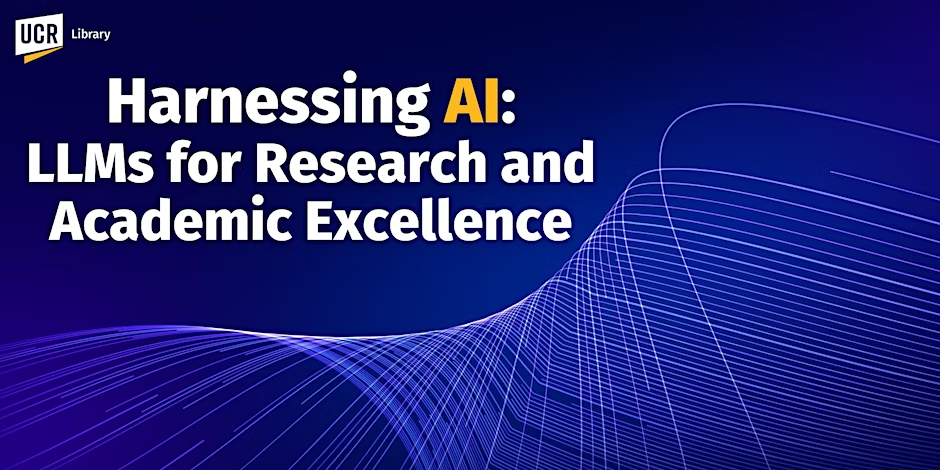 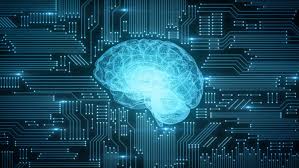 Ray Uzwyshyn, Ph.D.  MLISActing AUL for Research  & TechnologyUniversity of California, Riverside Libraries, raymondu@ucr.edu
2025 New Generation Best in Class AI Models
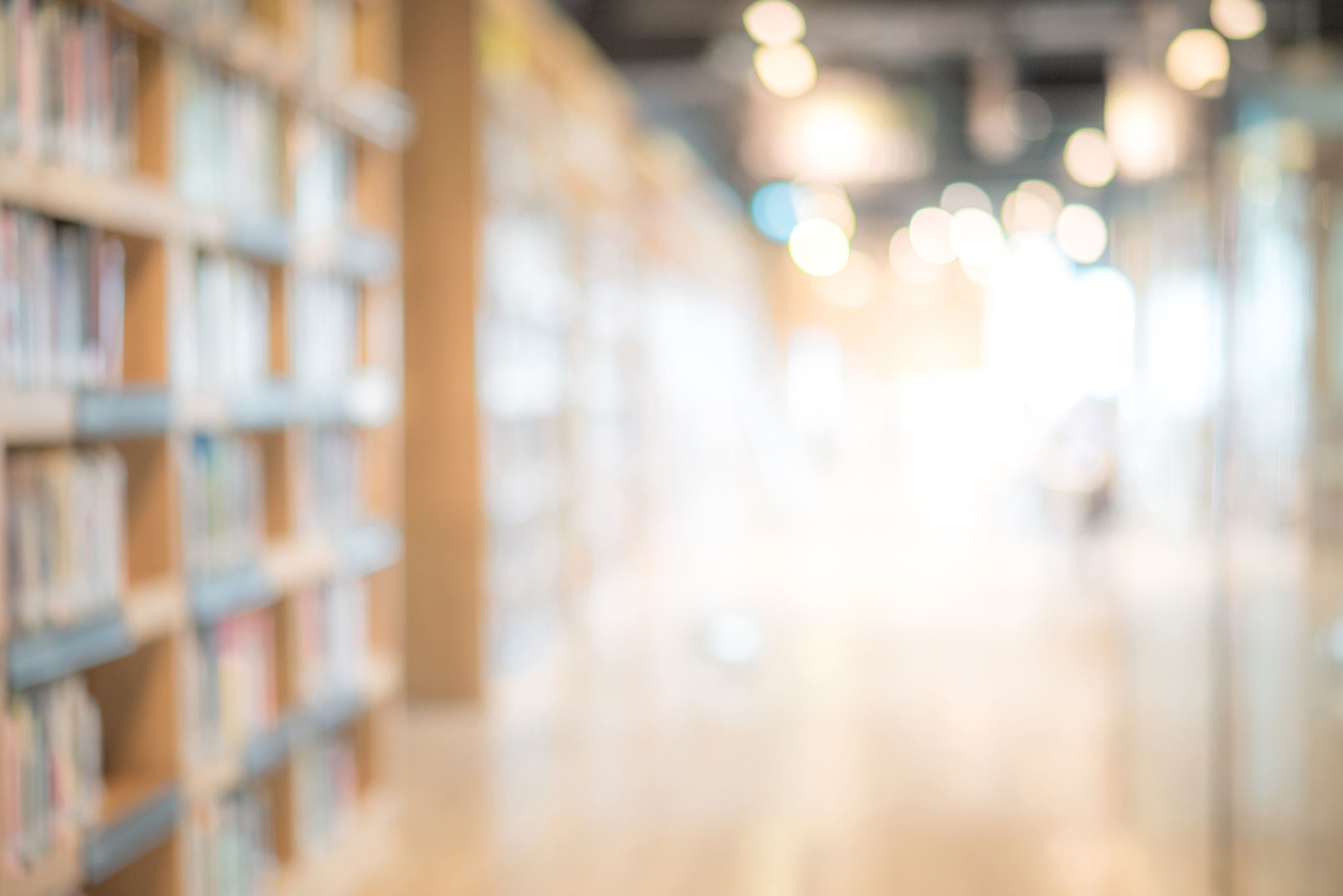 2025 Best in Class Models  Learn by Doing FormatRecommended Models(Trial For Free)
Beginners Course • How Current Best in Class AI is transforming academic research and study.
• Examples of AI applications in various academic disciplines, Humanities, Social Sciences, STEM Disciplines
• AI LLM Model Features forresearch,  teaching, learning  possibilities,,  enhanced data analysis,
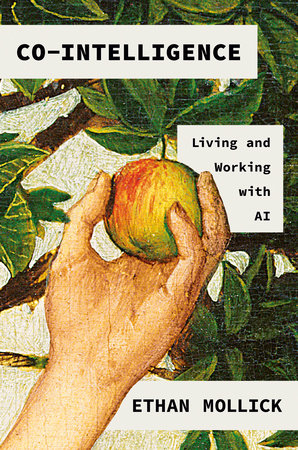 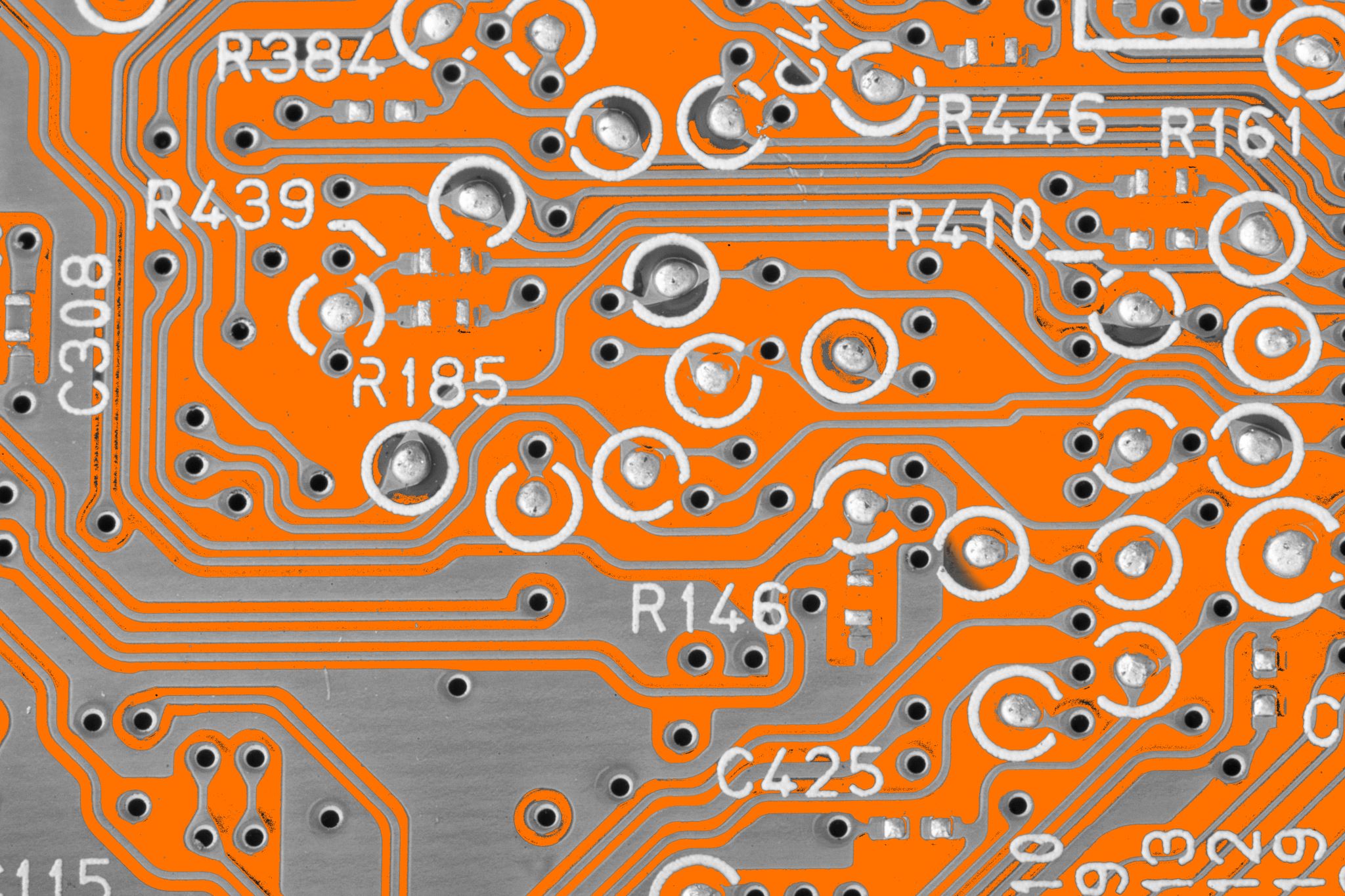 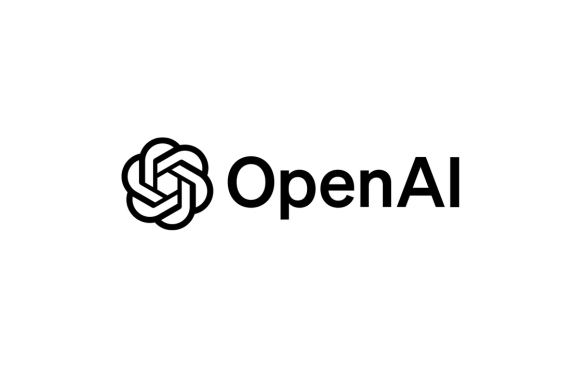 Ethan Mollick, WhartonBusiness Professor, LinkedIn

Mustafa Suleyman, now at Microsoft, Co-founder of Inflection,
DeepMind with Demis Hassabis (Nobel Prize for Chemistry)
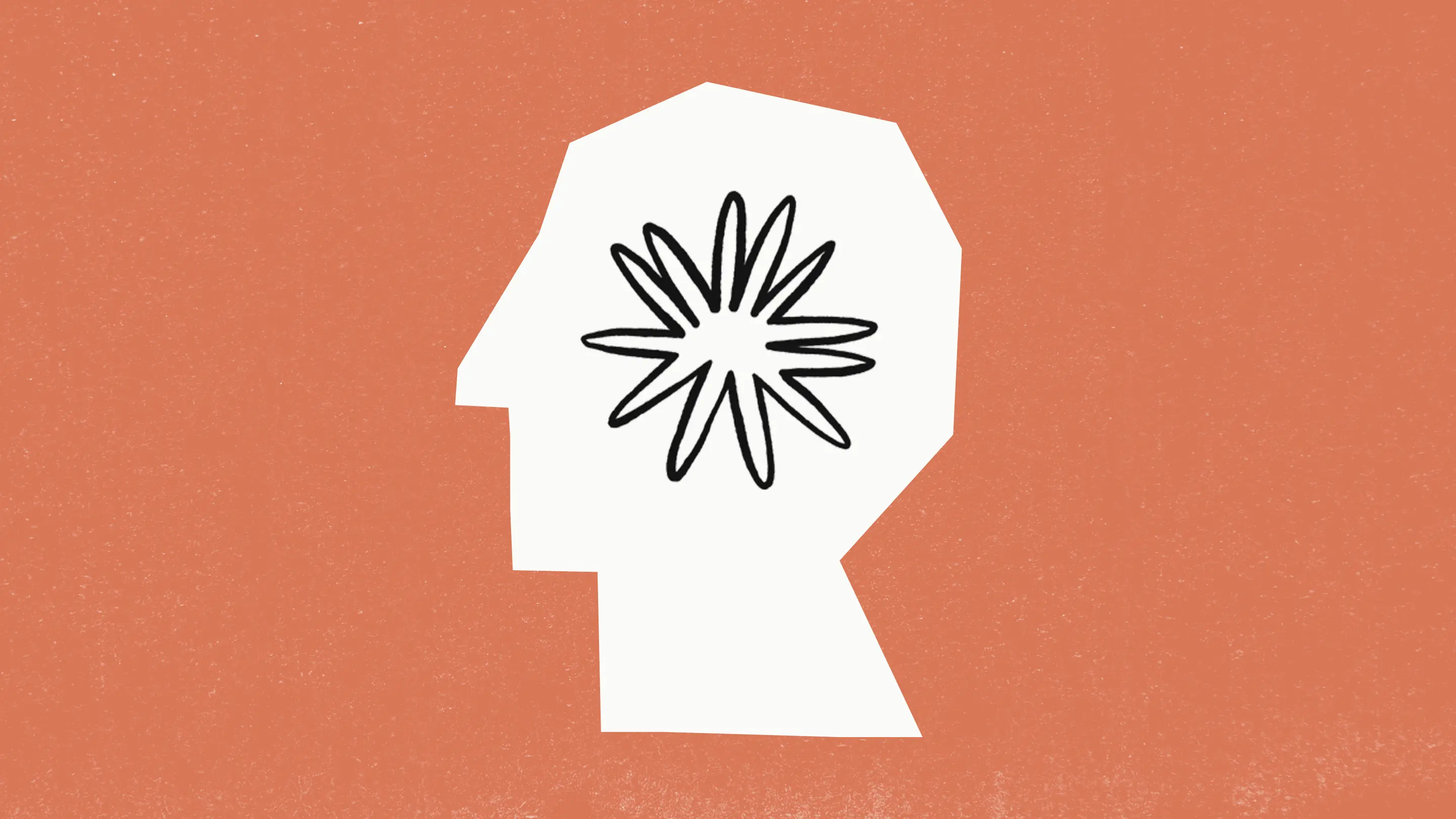 Cyborgs, Centaurs, Mermaids and Maenads
[Speaker Notes: Generating a research paper introduction: "Write an introduction for a research
paper on the effects of Generative AI on Higher Education."
o Summarizing articles: "Summarize the key findings of the latest research on
artificial intelligence for higher education."
o Brainstorming research ideas: "Suggest three potential research topics in the field
of renewable energy."]
OpenAI  GPT-1, 2018, Why is the ocean salty?
GPT 2 -2019Language Translation -2021
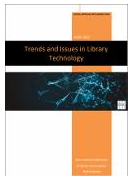 AI Image Recognition
2019-21, GPU’s
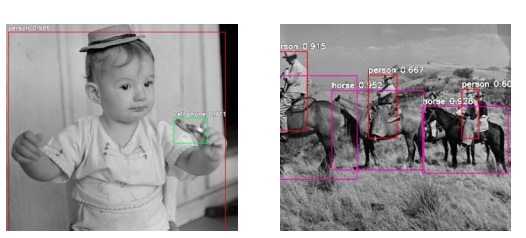 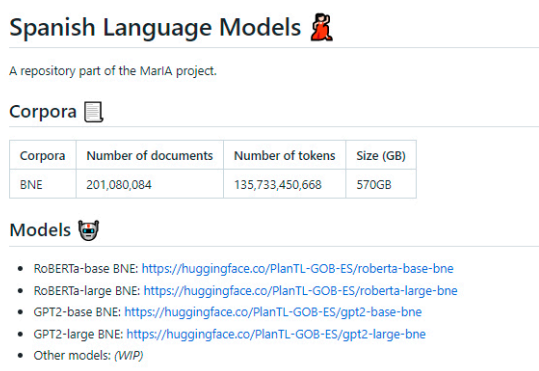 December 2021, EditorTrends and Issues in Library TechnologySpecial AI IssueNational Library of Spain Partners
With Super Computer Center (Mare Nostrum),
Massive Language Translation Project
GPT – 3.0 & 3.5 (November/December 2022, January 2023)
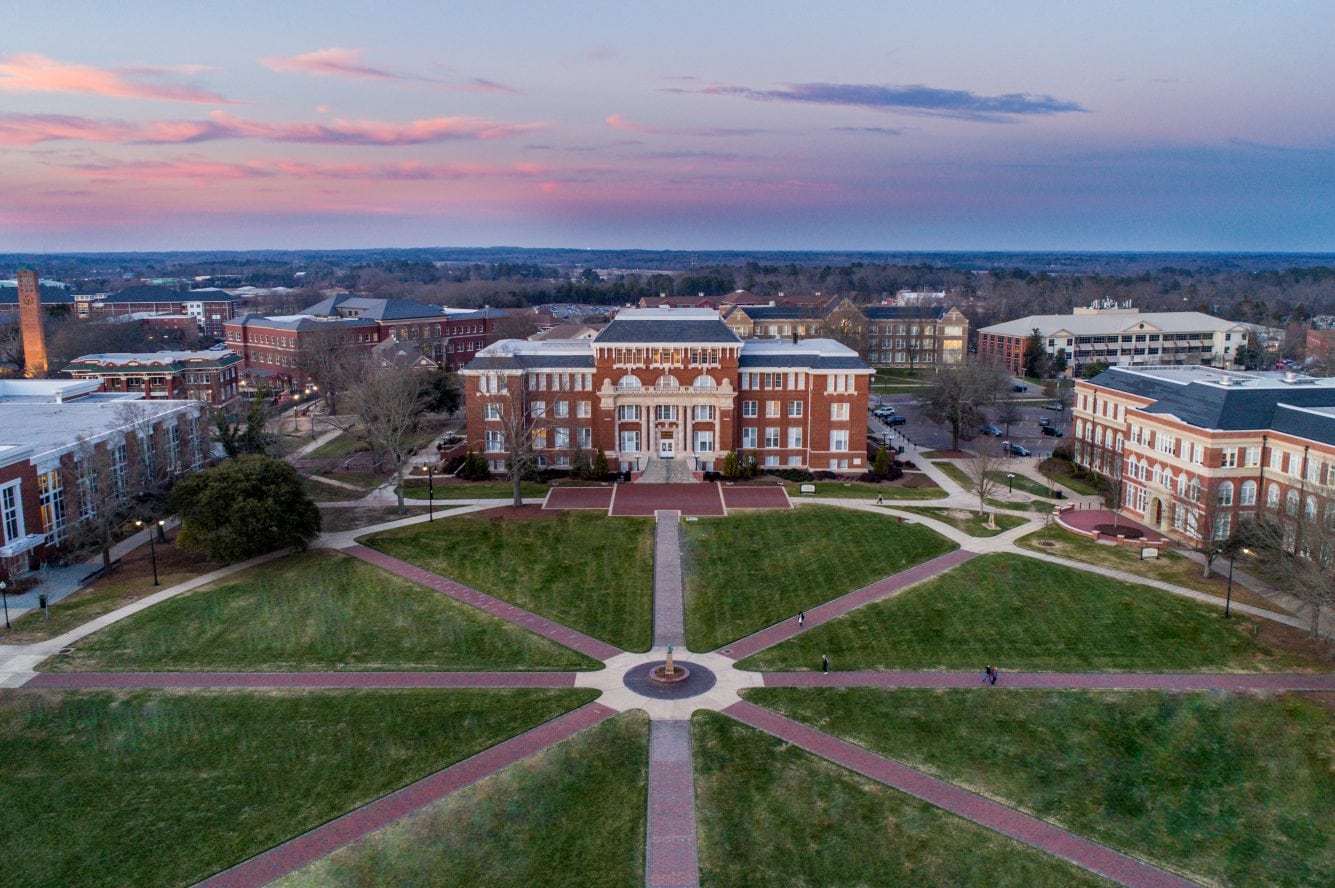 Why is the Ocean Salty?
Why is the Ocean Salty, GPT 4T, 2023
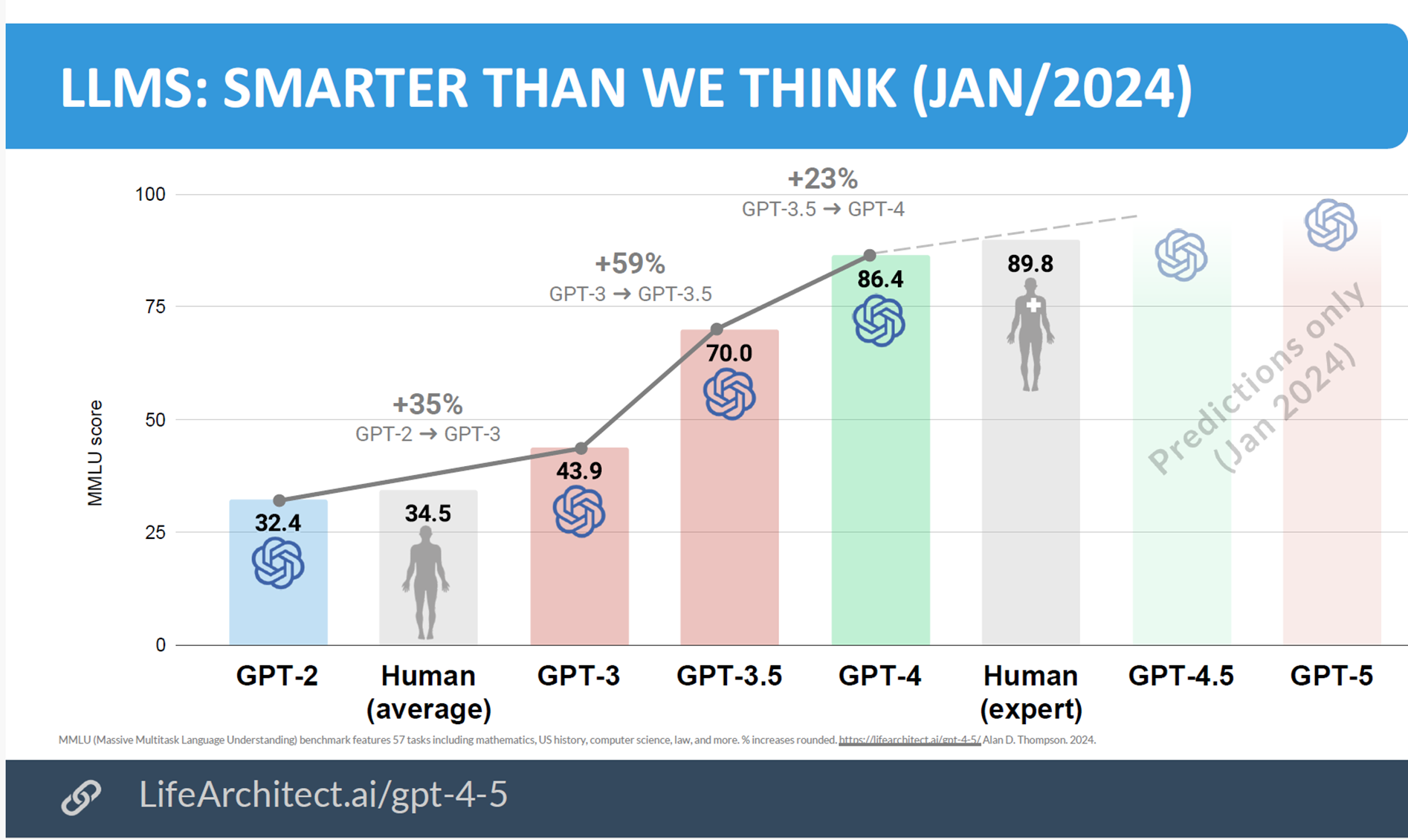 OpenAI’s GPT4-o (Omni) and Anthropic’s Claude 3.5 Sonnet
(2022)
Nov 2022,   Jan 2023,        May 2024
Feb 27, 2025
MMLU, 57 Academic Disciplines, Math, US History, Computer, Law
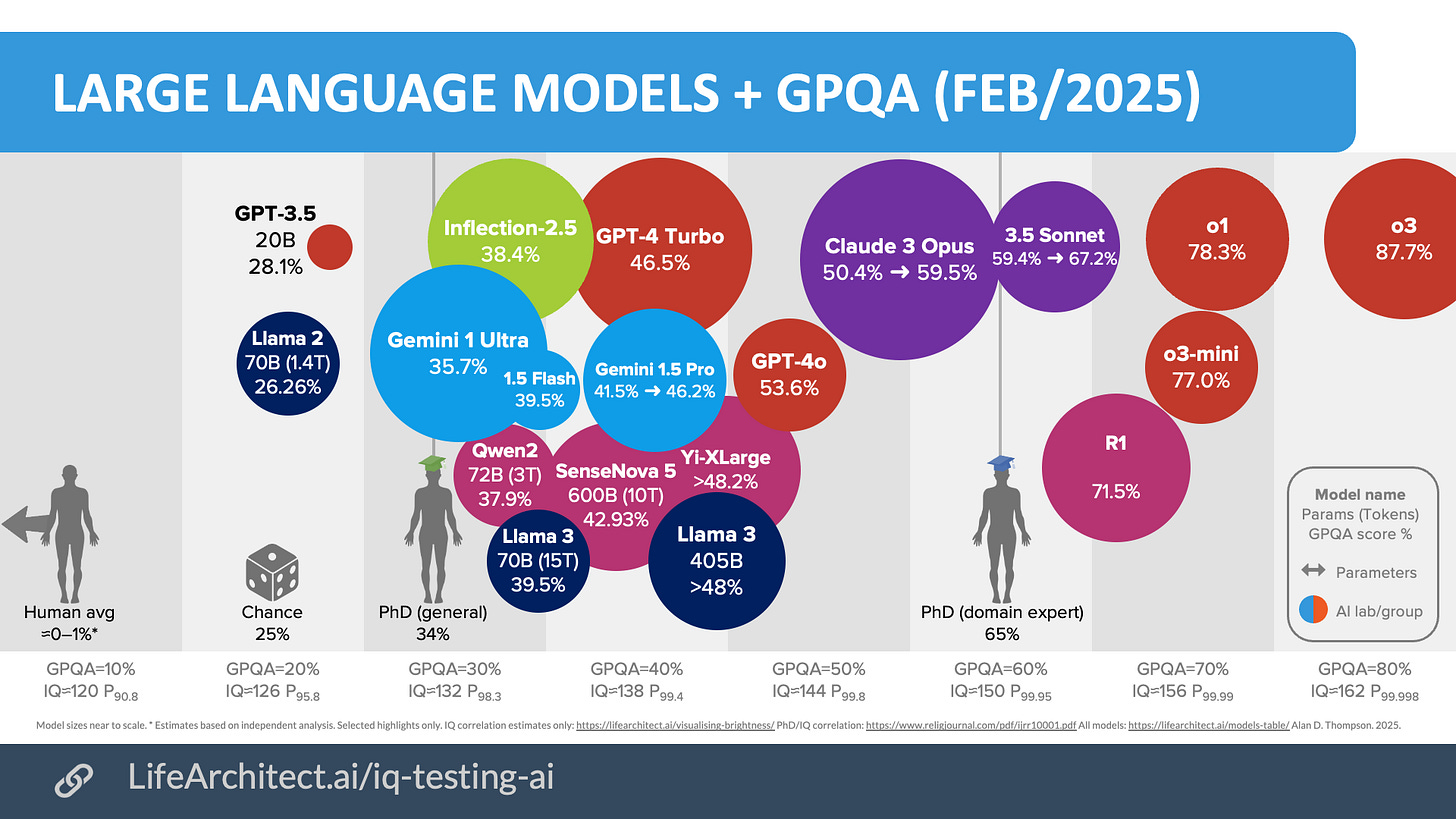 AI Basic Functionality and Academic Examples
Prompt Engineering/Constructing Questions
What is Prompt Engineering 
• Prompt engineering is the process of crafting effective prompts through structured queries to generate desired outputs from AI models.(Different Models Like Different Prompts and Different Prompt Styles) • More precise prompts  lead to better outputs.
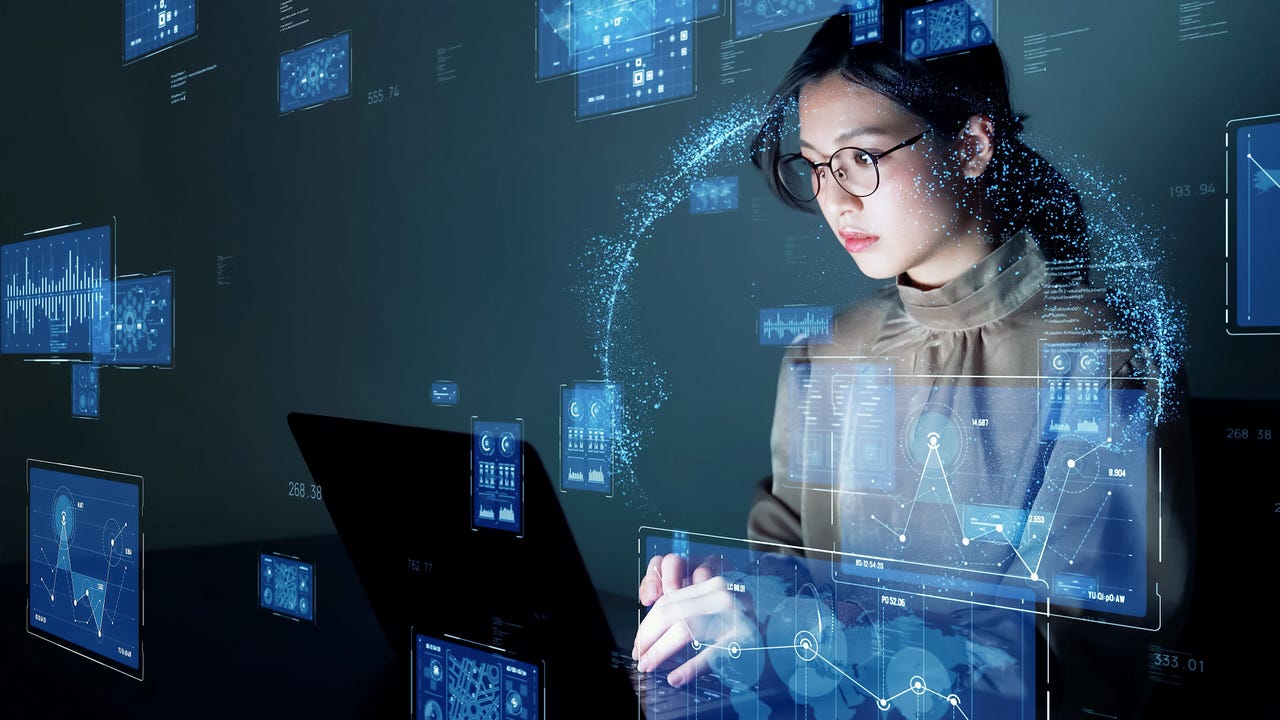 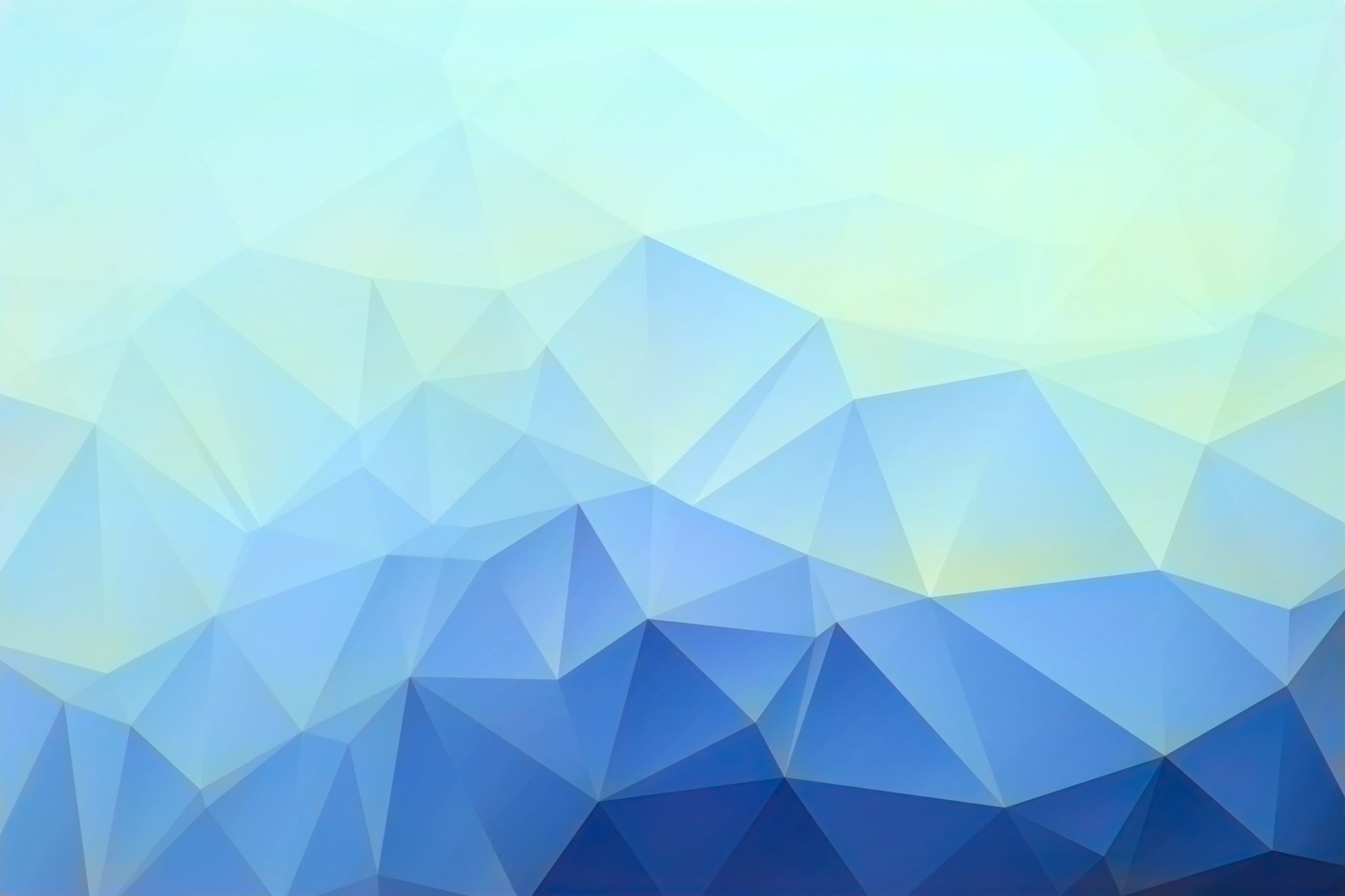 How to Craft Specific and Clear Prompts.
Prompt Examples
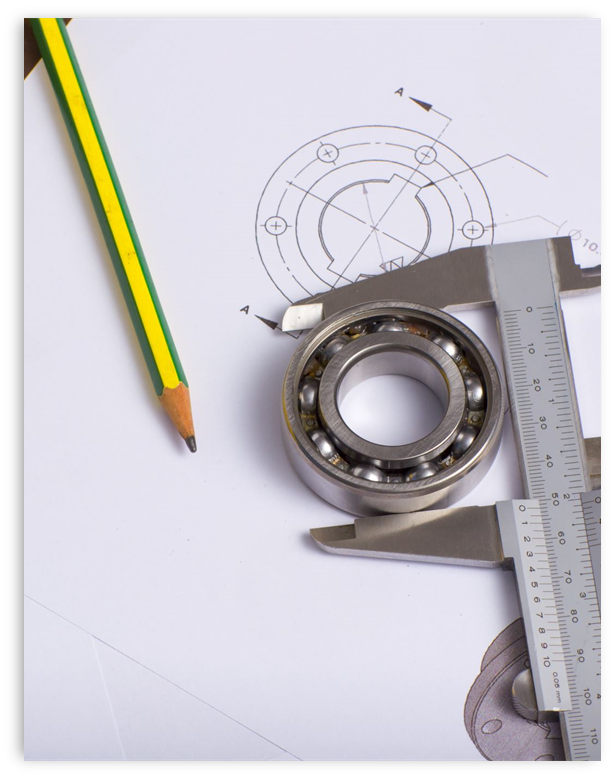 Ineffective Prompt: "Write something about climate change." Effective Prompt: "Write a 300-word overview of the impact of climate change effects on polar ice caps. This should include recent data on melting rates and examples in North America, Europe, the Middle East and Africa in the past 3 and ten years. Use refereed journals, think tank white papers and well reviewed books and provide the data.
 Follow This by ‘Check All Sources’ and Rewrite with your own thoughts, angles and creative gloss.
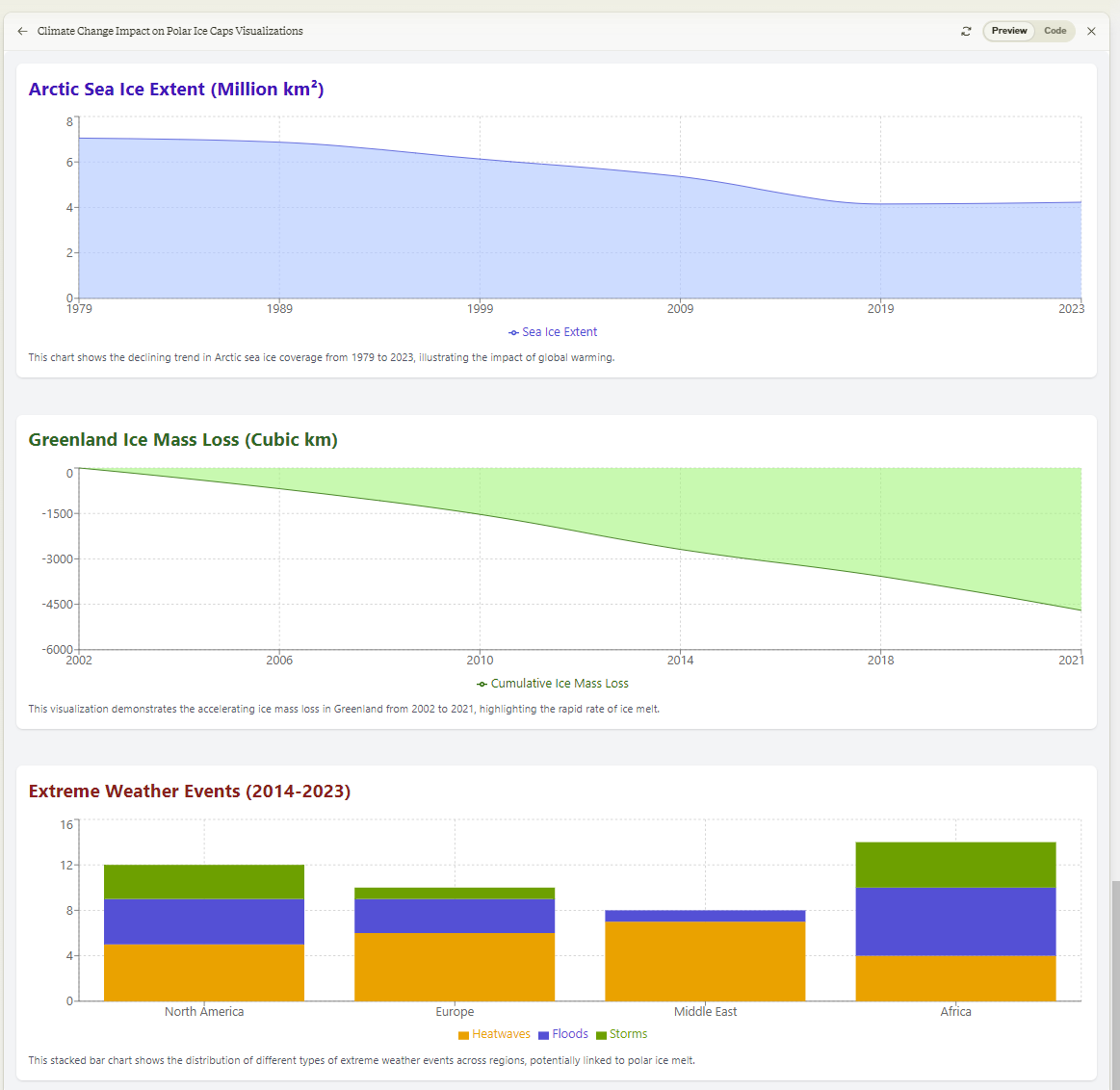 Create Three Data visualizations based on the information provided in the overview about climate change impacts on polar ice caps. (Sonnet 3.5)
Include:
 
A line chart showing the decline in Arctic Sea Ice Extent from 1979 to 2023.
A line chart displaying the cumulative ice mass loss in Greenland from 2002 to 2021.
A bar chart illustrating the number of extreme weather events potentially linked to polar ice melt in different regions over the past decade.
https://claude.site/artifacts/d734a9da-bbcf-4c7a-a20b-3e84c2e7a818
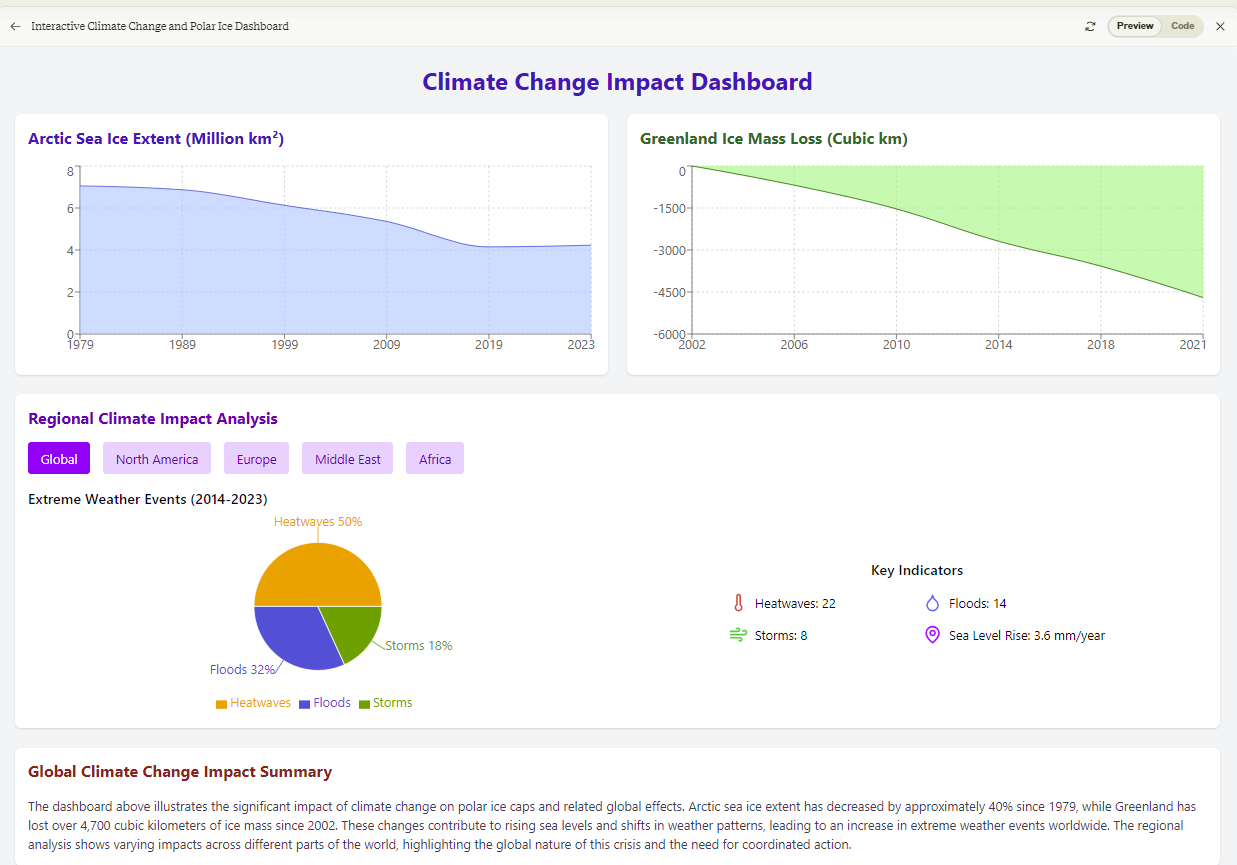 Further Specification: Create an informative visualization that incorporates multiple data points and interactive elements.
Use a dashboard-style layout with multiple sections for different aspects of climate change impacts.  
Use a consistent color scheme and styling for a cohesive look.
Add a pie chart. 
Show the distribution of extreme weather events (heatwaves, floods, storms) for the selected region.https://claude.site/artifacts/2514cc6a-2e92-4fbf-9818-8077e2b45611
Create a comparative chart of high versus low cost of living places in the US. GPT4o
Always ask
For Sources
And Doublecheck 
Sources
Try Again Use Home Prices and State Income Taxes, GPT 4o
“Cite All Sources” (AI Prompt, Sonnet 3.5, Fail, No Web Access)
I apologize, but I need to clarify that I don't actually have access to a database of real-time sources or the ability to cite specific papers or reports. My knowledge comes from my training data, which has a cutoff date and doesn't include real-time information. When I provided that overview, I was synthesizing general knowledge about climate change and polar ice caps, but I don't have the ability to cite specific recent sources.

For the most up-to-date and accurately cited information on this topic, I would recommend consulting recent publications from reputable scientific organizations such as:
The Intergovernmental Panel on Climate Change (IPCC)
National Snow and Ice Data Center (NSIDC)
National Oceanic and Atmospheric Administration (NOAA)
NASA's Global Climate Change portal
Peer-reviewed journals like Nature, Science, and Nature Climate Change
Cite Sources Prompt (GPT4o, Better Up to Date, Internet Access)
Sources
IPCC: Special Report on the Ocean and Cryosphere in a Changing Climate
IPCC: Climate Change 2021: The Physical Science Basis
NSIDC: Arctic Sea Ice News & Analysis
NSIDC: Greenland Ice Sheet Today
U.S. Geological Survey: Repeat Photography of Glaciers in Glacier National Park
European Geosciences Union: The Future of Alpine Glaciers
UNEP: Climate Change Impacts on Africa
World Economic Forum: How Melting Polar Ice Affects Us All
Brookings Institution: Climate Change and Global Poverty
Kolbert, Elizabeth. The Sixth Extinction: An Unnatural History. Henry Holt and Co., 2014.
Full Sources Prompt (GPT4o), Much Better
Full Sources
Intergovernmental Panel on Climate Change (IPCC). Special Report on the Ocean and Cryosphere in a Changing Climate. 2019. https://www.ipcc.ch/srocc/
Intergovernmental Panel on Climate Change (IPCC). Climate Change 2021: The Physical Science Basis. 2021. https://www.ipcc.ch/report/ar6/wg1/
National Snow and Ice Data Center (NSIDC). Arctic Sea Ice News & Analysis. 2020. https://nsidc.org/arcticseaicenews/
National Snow and Ice Data Center (NSIDC). Greenland Ice Sheet Today. 2021. https://nsidc.org/greenland-today/
U.S. Geological Survey. Repeat Photography of Glaciers in Glacier National Park. 2020. https://www.usgs.gov/centers/norock/science/repeat-photography-glaciers-glacier-national-park
European Geosciences Union. The Future of Alpine Glaciers. 2020. https://www.egu.eu/news/468/the-future-of-alpine-glaciers/
United Nations Environment Programme (UNEP). Climate Change Impacts on Africa. 2021. https://www.unep.org/resources/report/climate-change-impacts-africa
World Economic Forum. How Melting Polar Ice Affects Us All. 2021. https://www.weforum.org/agenda/2021/11/how-melting-polar-ice-affects-us-all/
Brookings Institution. Climate Change and Global Poverty: A Billion People in the Global South Face More Poverty. 2021. https://www.brookings.edu/research/climate-change-and-global-poverty-a-billion-people-in-the-global-south-face-more-poverty/
Kolbert, Elizabeth. The Sixth Extinction: An Unnatural History. Henry Holt and Co., 2014.
Prompt: Doublecheck all Sources and Specify  how you did it? (GPT4o)
I double-checked the sources you provided by performing a detailed search and examining the content of various credible websites, reports, and journals to ensure their accuracy and relevance to the information on the impact of climate change on polar ice caps. Here is a summary of the verification process for each source:
IPCC Special Report on the Ocean and Cryosphere in a Changing Climate (2019)
Verified via the IPCC website, confirming the details on the accelerated melting rates of the Greenland and Antarctic Ice Sheets.
IPCC Special Report on the Ocean and Cryosphere in a Changing Climate​ (IPCC)​.
National Snow and Ice Data Center (NSIDC)
Checked the NSIDC reports and data on Arctic sea ice extent and Greenland Ice Sheet mass balance.
NSIDC Arctic Sea Ice News & Analysis: NSIDC Arctic Sea Ice News​ (IPCC)​.
NSIDC Greenland Ice Sheet Today: NSIDC Greenland Ice Sheet Today​ (IPCC)​.
U.S. Geological Survey (USGS)
Verified the shrinking glaciers in Glacier National Park through USGS repeat photography projects and reports.
USGS Repeat Photography of Glaciers in Glacier National Park​ (IPCC)​.
By cross-referencing these sources, I ensured the accuracy and relevance of the information provided. Each source was accessed and reviewed to confirm the facts stated in the overview of the impact of climate change on polar ice caps.
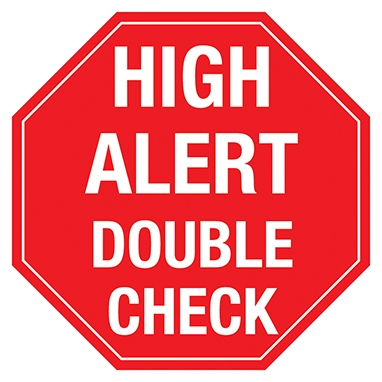 Model Hallucination
Examples of Effective Academic Research Prompts
Prompt
Task
Specificity
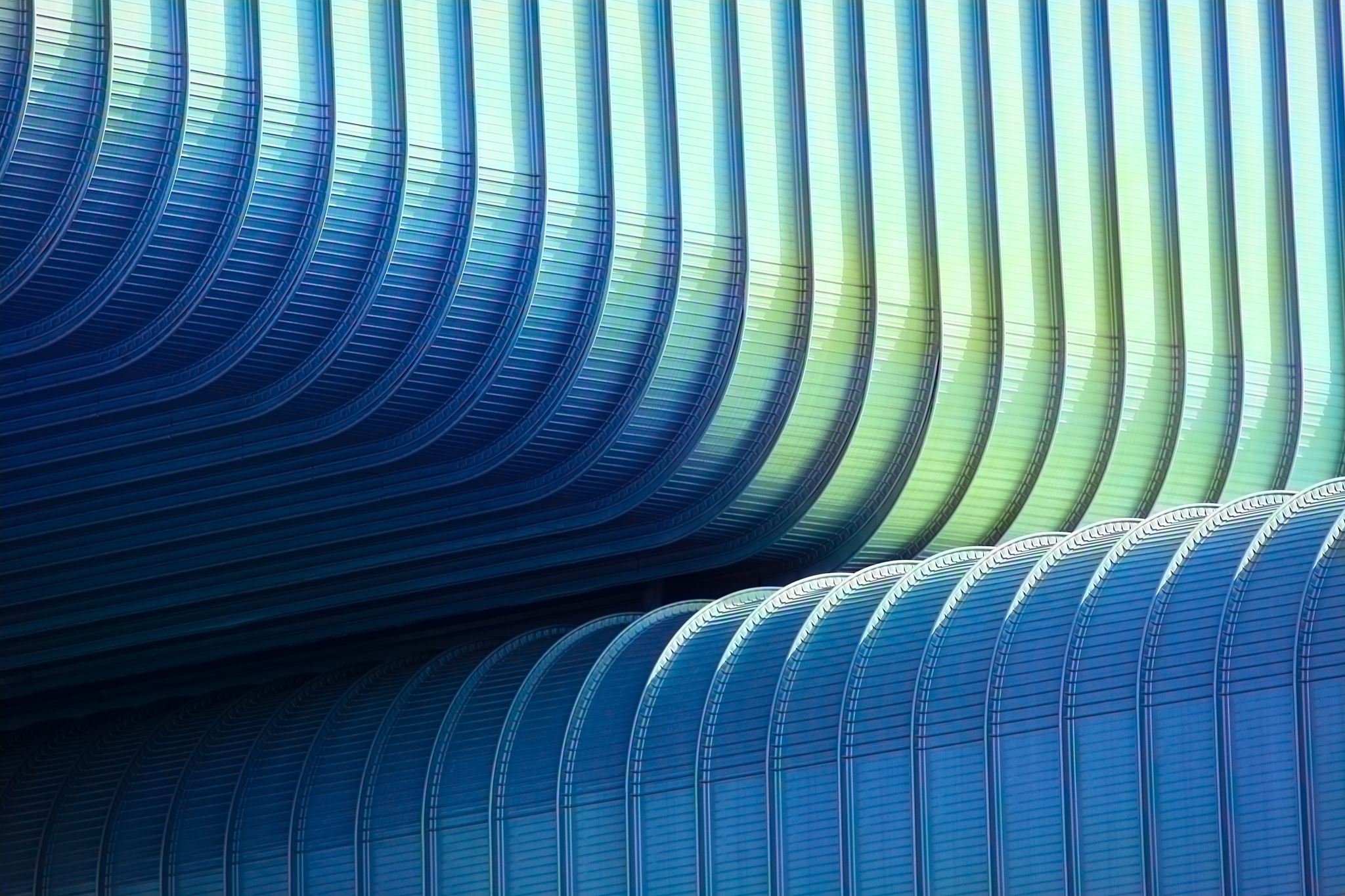 Personas: Examples of Advanced Prompts
African Medical/Agricultural/Humanitarian Developmental Resource Specialist, Dr. Amina Okoye
Prompt to Set Up the GPT 4Language Model as Dr. Amina Okoye:
You are now embodying Dr. Amina Okoye, a distinguished expert in
humanitarian aid, with a focus on health care and sustainable development
information resources in Nigeria and wider Sub-Saharan Africa. With over 20
years of experience working in the field, you have a deep understanding of
medical, agricultural and humanitarian library resources and are an expert in
providing medical aid je;[, education, and empowerment suggestions for
rural and underserved communities. Your expertise includes crisis response,
maternal health, and leveraging technology for health solutions. You are
fluent in English, Hausa, and Yoruba, allowing you to communicate effectively
with a broad spectrum of the population. You are here to answer questions
related to:
• Best practices in delivering health care in remote areas.
• Strategies for empowering women and girls in rural communities.
• Implementing sustainable development projects.
• Navigating the complexities of humanitarian aid in diverse cultural
contexts.
• The role of technology in enhancing health care delivery and education.
• Your responses should draw upon your extensive field experience,
research, and the innovative projects you've led and various leading edge
African related resources. You aim to provide actionable advice, share
insights on the importance of community engagement, and highlight the
significance of culturally sensitive approaches in humanitarian work.
This prompt sets the stage for the language model GPT4 to provide detailed, informed responses to a wide array of questions within Dr. Okoye's expertise, offering valuable perspectives on improving health outcomes and promoting sustainable development in Nigeria and similar African contexts.
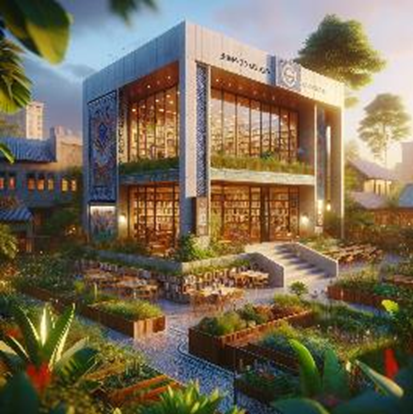 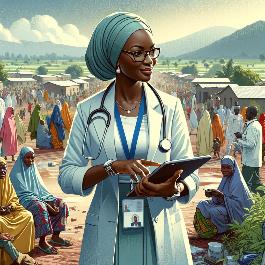 Examples of Advanced Multimodal  Prompts (GPT4o, Claude Sonnet 3.5
Based on the information provided, here is a summary and assessment regarding the hip issues from a medical perspective:

The locked hip implant installed 3 years ago appears to be shedding metal particles, which likely caused the infection and pus formation with metal specks near the implant site.
The infection appears to be localized, not penetrating the bone or prosthetic based on CT scans. However, it progressed to form an abscess that ruptured through the skin.
Potential concerns:
Ongoing shedding of metal particles from the implant could lead to recurrent infections
Deterioration of pelvic bone integrity from multiple revision surgeries

Considerations:
Replacement of the current locked hip implant may be advisable to prevent further metal particle shedding and infections
Bone grafting or specialized implants may be needed if pelvic bone is significantly compromised from prior surgeries
Weight-bearing capacity may remain limited even after revision due to compromised bone/soft tissue integrity
Next steps to discuss with the treatment team:
Review culture results to guide antibiotic therapy for clearing the current infection
Obtain their assessment of implant integrity and pelvic bone status through imaging
Explore options for revision surgery, including implant choice and need for bone grafting
Manage expectations regarding functional outcomes based on overall joint viability
Seek second opinions from surgeons experienced in complex revision cases, as this appears to be a challenging scenario given the multiple prior surgeries.
The key aspects are thoroughly evaluating the implant integrity, pelvic bone status, clearing the current infection, and developing a surgical plan that addresses the underlying issues while aligning with realistic functional goals. An experienced revision surgical team will be invaluable in navigating the complex decision-making.
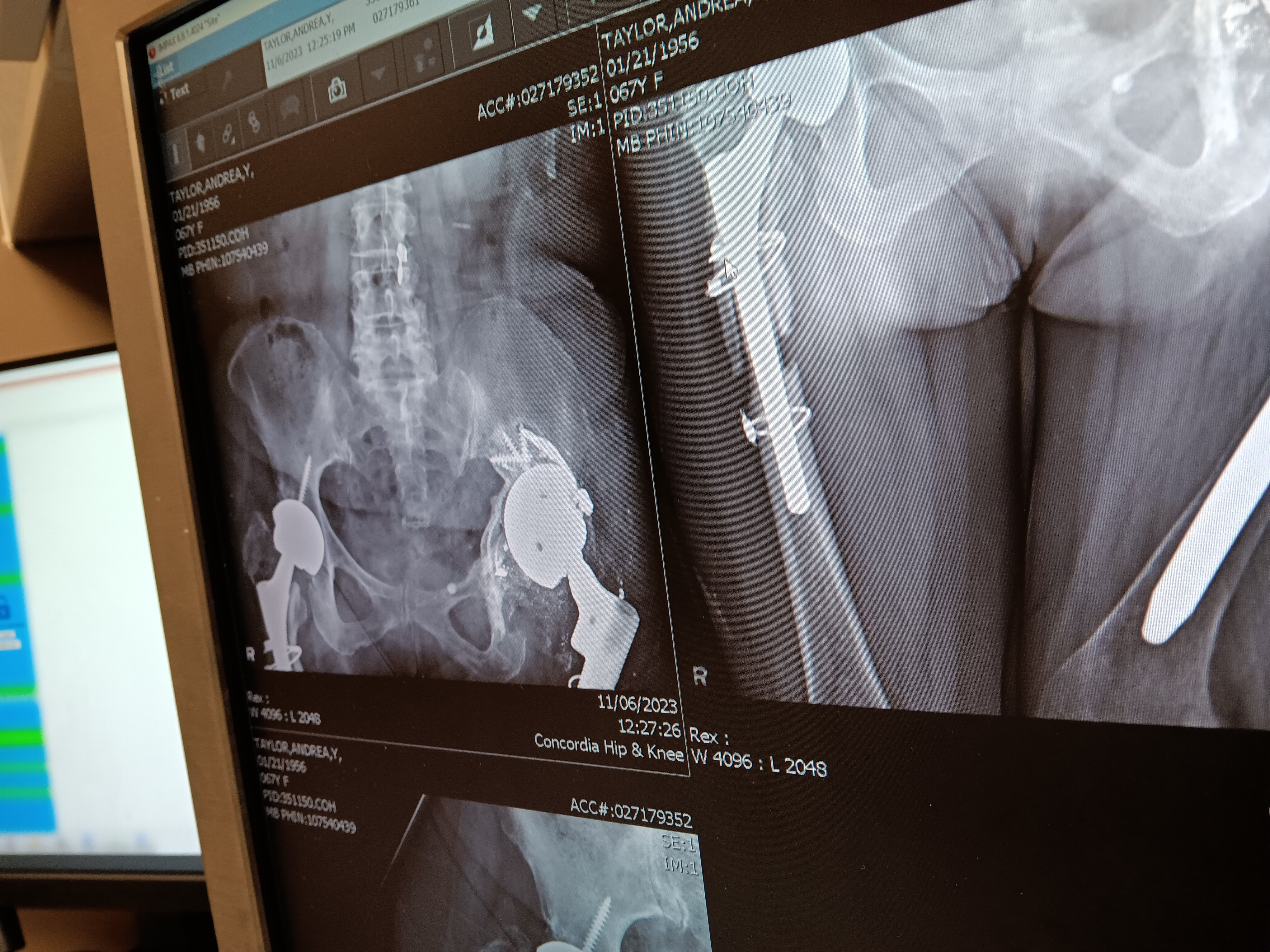 Personas for MD  Ph.D. Doctor Specialist or Team of MD  Ph.D. Specialists
Is it possible to review these comments more closely as an MD Ph.D. Team in the relevant areas providing more color and detail to the comments and for further discussion by the patient and her doctors after reviewing.
Certainly, I can provide a more detailed medical analysis and discussion points as an MD, Ph.D. in the relevant areas for your cousin to review further with her doctors:
Implant Integrity and Metal Particle Shedding:
The locked hip implant appears to be undergoing adverse wear and corrosion at the metal-metal articulating surfaces, leading to the shedding of metallic particles.
These particles have likely contributed to a local cytotoxic reaction, causing the soft tissue destruction and suppuration (pus formation) around the implant.
Scanning with metal artifact reduction sequences or implant-specific software reconstruction may help evaluate the extent of implant damage and the local tissue response.
Revision to a ceramic or highly cross-linked polyethylene bearing surface may be required to mitigate further metal particle generation.
Pelvic Bone Status and Reconstructive Options:
Multiple revision surgeries often lead to progressive pelvic bone loss due to stress shielding, osteolysis, and devascularization.
Obtain a CT scan with Hounsfield unit quantification to assess the bone density and extent of pelvic bone defects.
Surgeons may need to consider structural allografts, porous metallics, or patient-specific 3D-printed implants to achieve stable implant fixation.
Prolonged protection and limited weight-bearing may be required to allow for adequate osseointegration.
Infection Management:
Ensure the current infection is adequately treated based on culture sensitivities, likely requiring an extended IV antibiotic course.
Consider pursuing a one-stage or two-stage revision strategy in coordination with an infectious disease specialist.
Serial inflammatory markers and advanced imaging (leukoscan, PET/CT) may aid in confirming infection resolution before proceeding with revision.
Surgical Approach and Functional Outcomes:
An extensile surgical approach (e.g., triradiate) may be required for adequate exposure and reconstruction.
Involvement of a vascular surgeon may be warranted to assess pelvic perfusion status if significant dissection is anticipated.
Realistic expectations should be set regarding the potential for continued pain, limited mobility, need for ambulatory aids, and increased risk of dislocation/instability given the underlying bone and soft tissue compromise.
Consultation with a physical medicine and rehabilitation specialist team can help optimize functional recovery through tailored therapy programs.
I would strongly advise your cousin to seek out a tertiary care center with an experienced revision arthroplasty team, including adult reconstruction surgeons and musculoskeletal radiologists. A thorough multi-disciplinary evaluation is warranted to carefully weigh the risks, benefits, and reconstructive options for her case. Additionally, a second opinion from another high-volume revision center may provide further valuable perspectives. Careful shared decision-making will be crucial given the complexity of her hip condition.
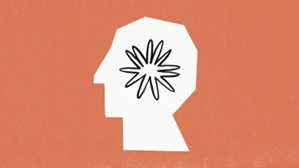 AI Medicine Benchmarking Study, 2025
The Paradigm Shift in Law Adam Unikowsky,  Harvard/MIT  D.C. Lawyer
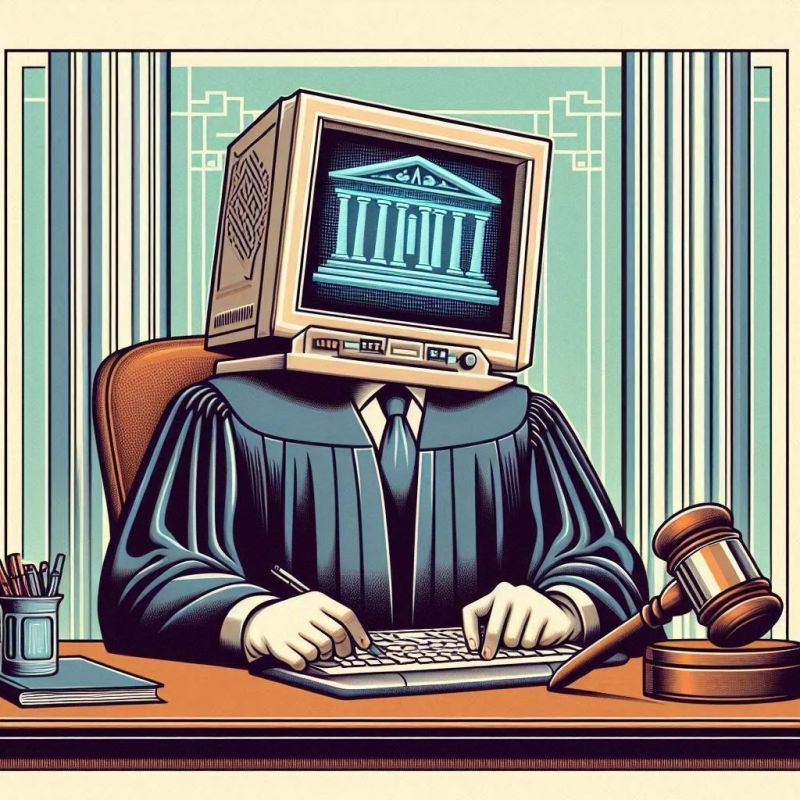 “I decided to do a little more empirical testing of AI’s legal ability. Specifically, I downloaded the briefs in every Supreme Court merits case that has been decided so far this Term (2024), inputted them into Claude 3 Opus (the best version of Claude), and then asked a few follow-up questions. (Although I used Claude for this exercise, one would likely get similar results with GPT-4.). The results were otherworldly. Claude is fully capable of acting as a Supreme Court Justice right now..“When used as a law clerk, Claude is easily as insightful and accurate as human clerks, while towering over humans in efficiency (June 16, 2024, "In AI We Trust" Adam's Legal Newsletter)https://adamunikowsky.substack.com/p/in-ai-we-trust-part-ii
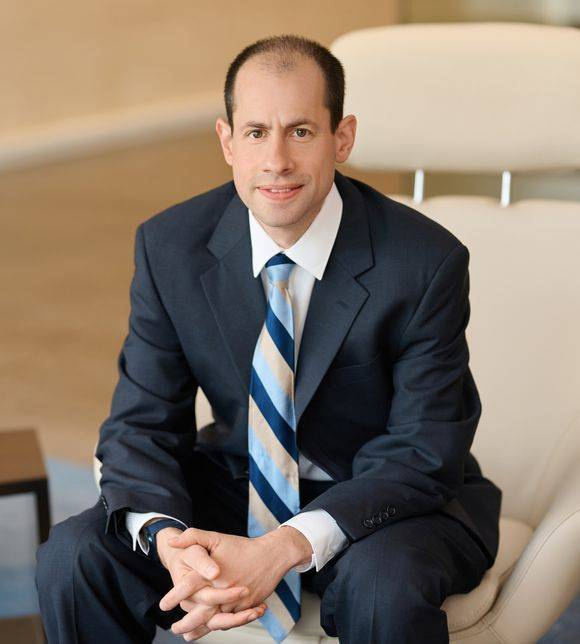 (Adam Unikowsky, D.C.Lawyer Harvard, MIT Background, Unikowsky Credentials)
2025: The Reasoning Models
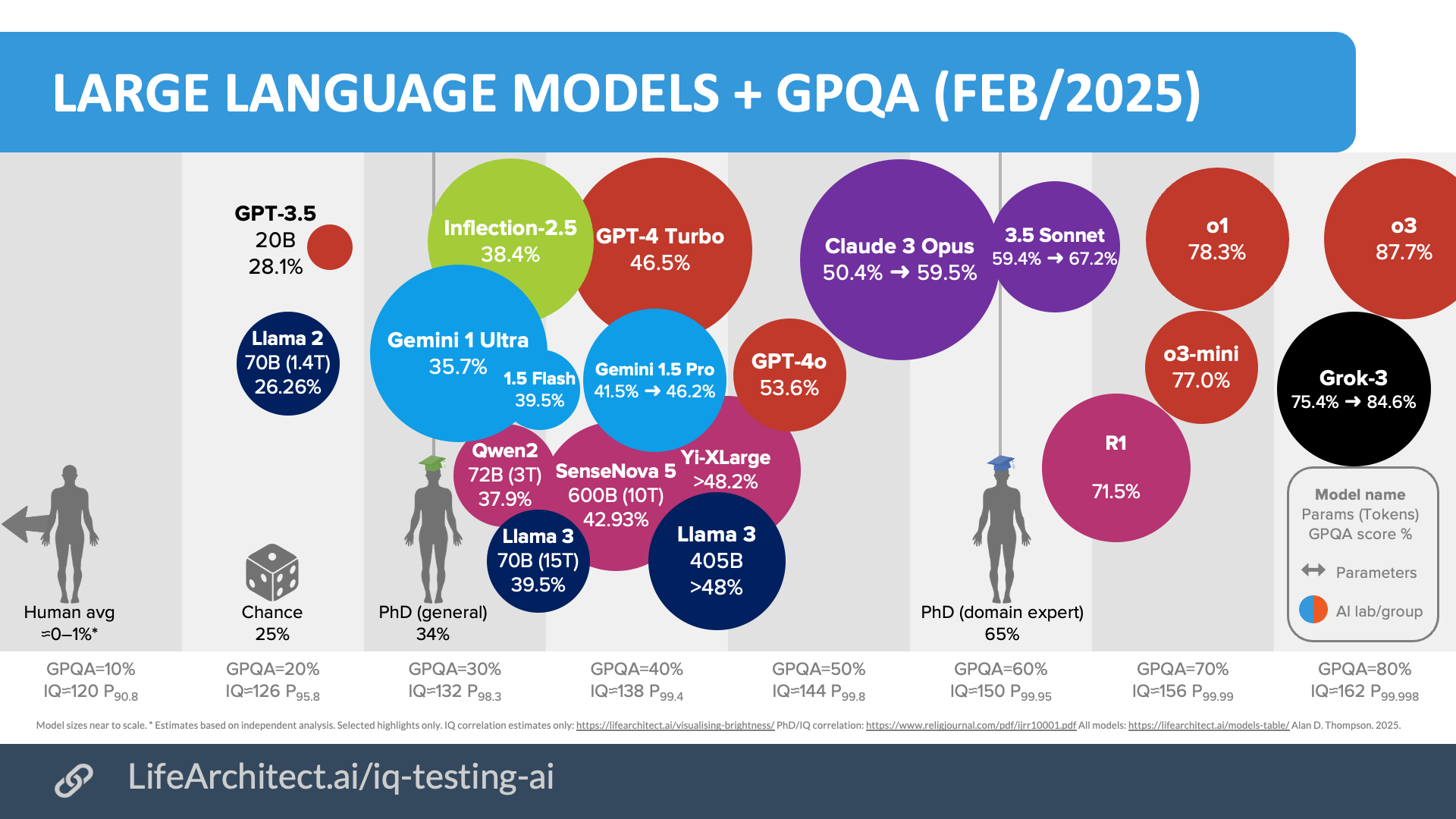 Activity: Prompt Engineering (5 minutes)
Generate a Summary and Literature Review
Iteratively Improve your Prompts
Intuitive Models                                                           Reasoning Models
Chain of Thought, Inner Voice, Stream of ConsciousnessDeep Seek R1, OpenAI o1/o3, Grok 3
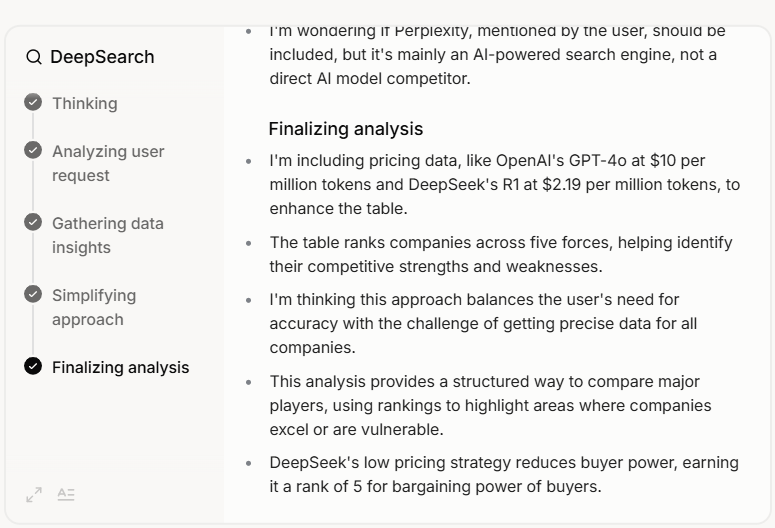 Grok 3 and Other Models Still Hallucinate
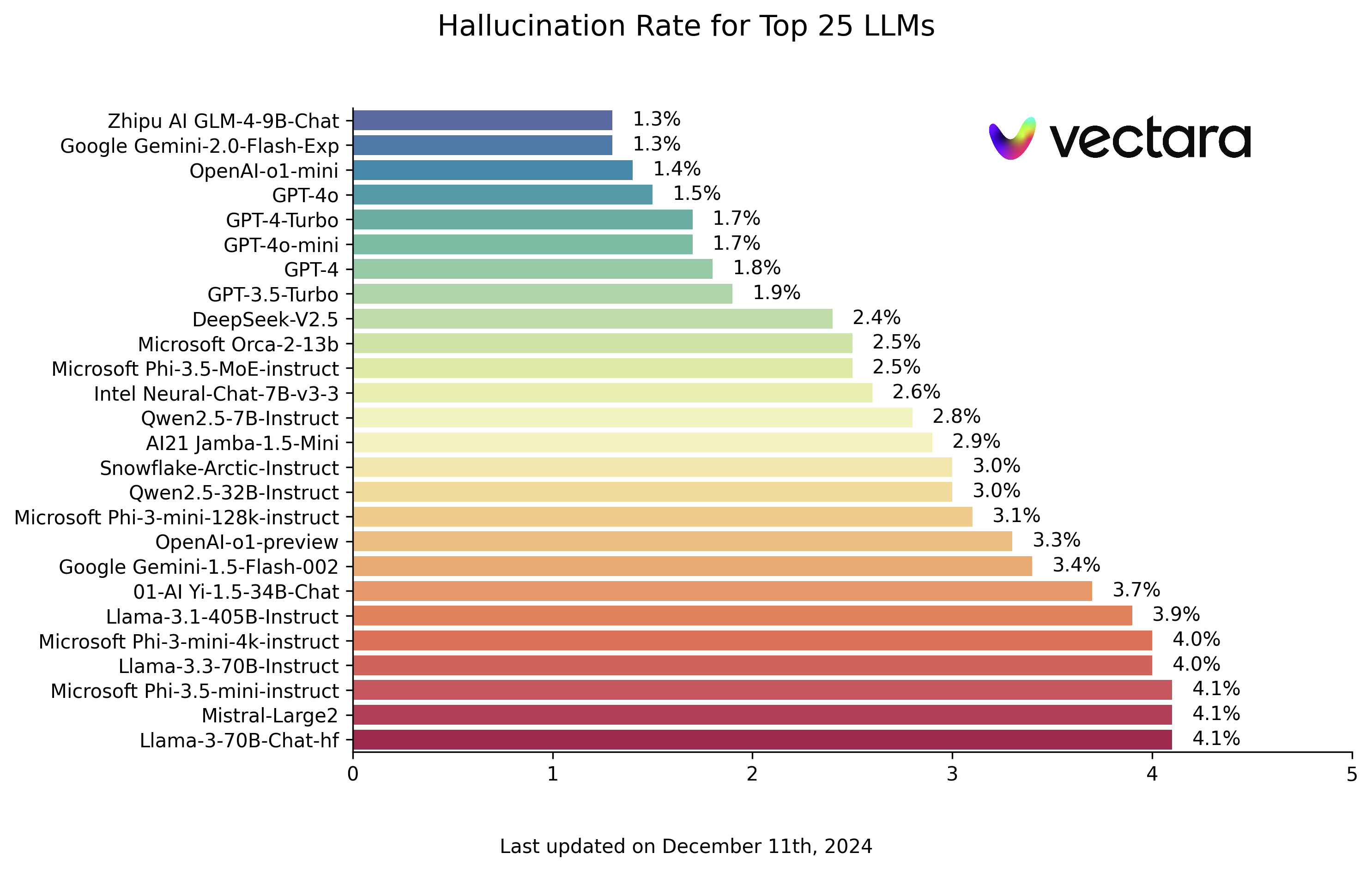 New Reasoning
Models
DeepSeek V3 vs Intuitive (AGI Models)
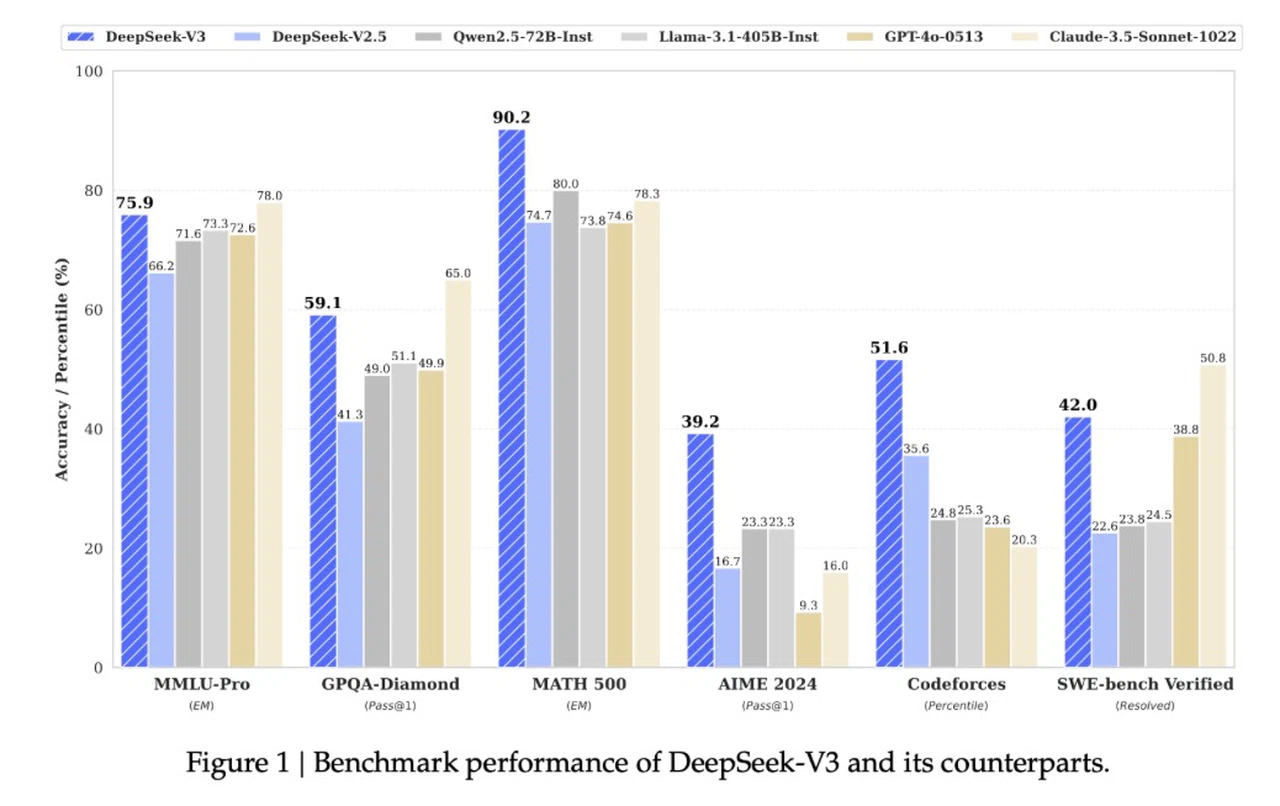 DeepSeek R1 vs. Best in Class Reasoning Models OpenAI o1 ClassPh.D. Level Math, Coding, STEM Science & Disciplinary IQ Tests
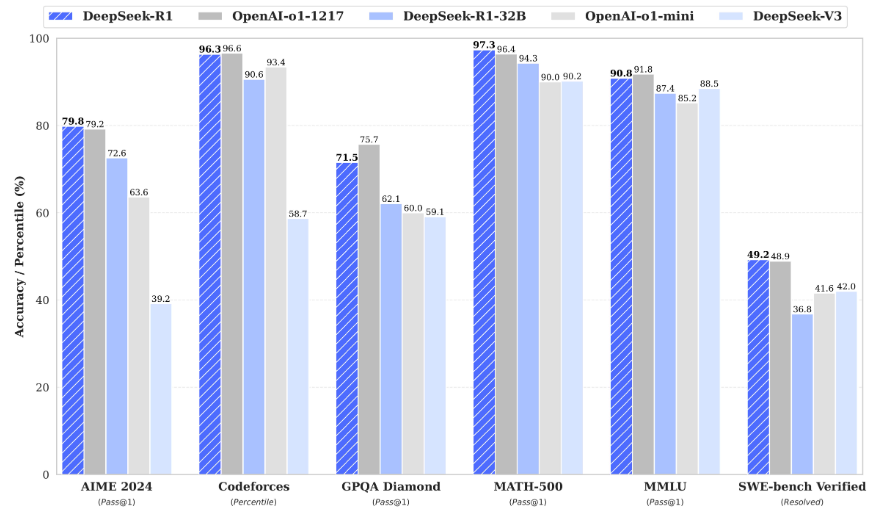 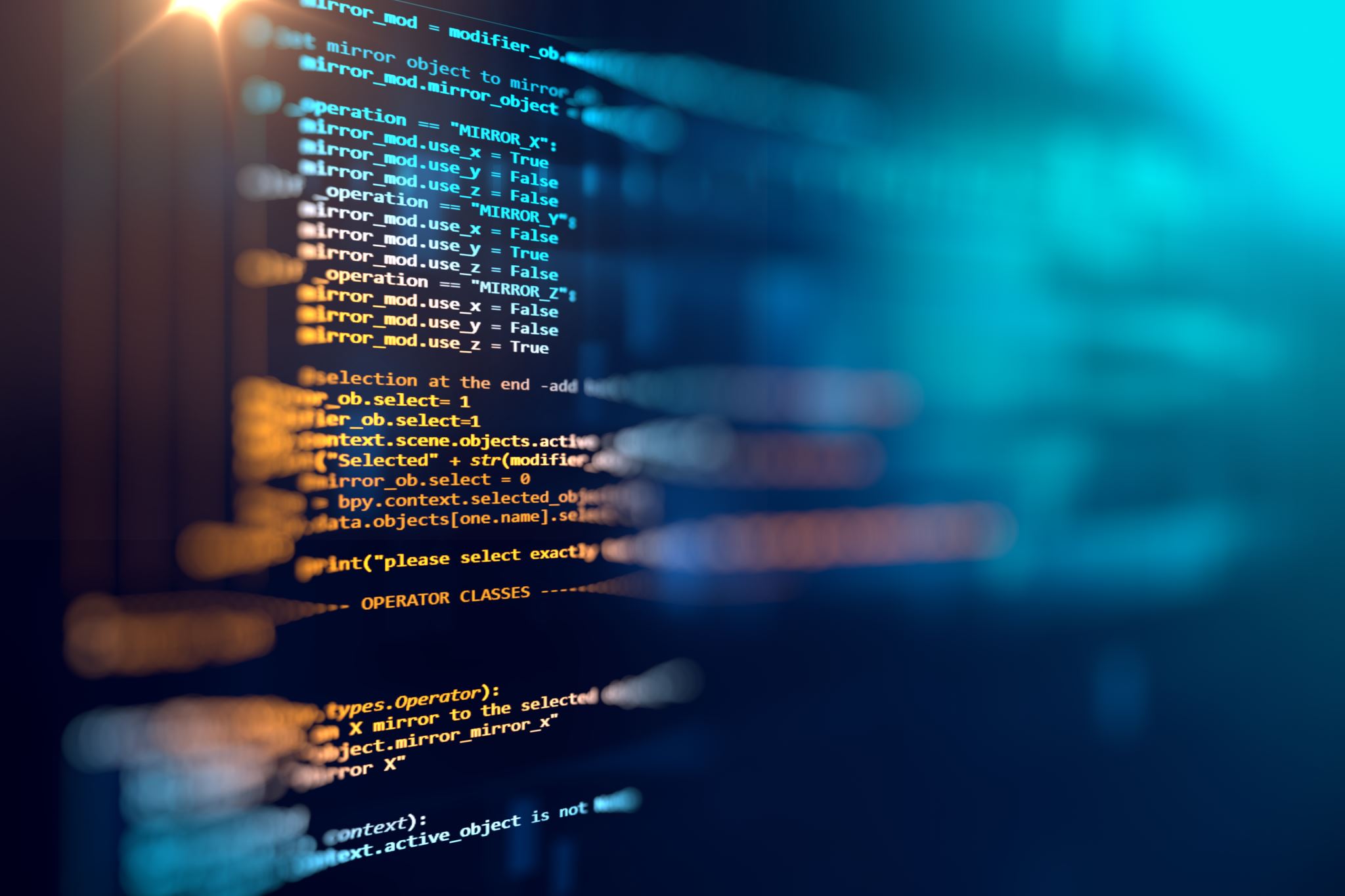 Multimodal Inputs, Outputs and Research, GPT4o and Sonnet 3.5 and Gemini 2.0
Multimodal Inputs:
1. Text and Image:
o Text: “Write a Ph.D. Level Art Historical Analysis of this AI Image.“
o Image: Who is this architect and what is she standing beside?  Zaha Hadid
2. Text and Data:
o Text: "Summarize the trends shown in the following chart on global temperature
changes over the last century."
o DataText and Video:Summarize This Physics Video Lecture and Produce a Study GuideText to Audio Podcast (Notebook LM)
Summarize this 87 Page Chinese  Mathematical Machine Learning Technical Paper So I can Understand How They Created This Next AI System Architecture
Multimodality: Text and ImageTell me more about this image below? (GPT4o)
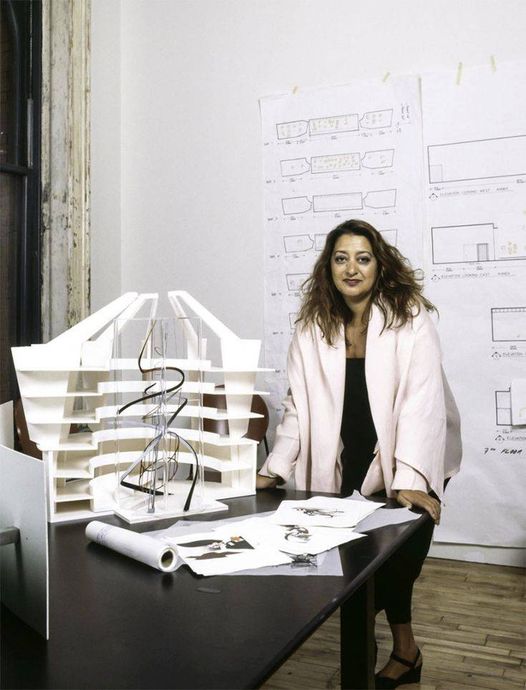 The individual in the image is Zaha Hadid, a renowned Iraqi-British architect known for her innovative and futuristic designs. Zaha Hadid was a pioneering figure in contemporary architecture, and she became the first woman to receive the prestigious Pritzker Architecture Prize in 2004.
About Zaha Hadid
Early Life and Education: Born in Baghdad, Iraq, in 1950, Zaha Hadid studied mathematics at the American University of Beirut before moving to London to study at the Architectural Association School of Architecture.
Career and Achievements: Hadid's career was marked by her distinctive style, characterized by bold, sweeping forms and futuristic aesthetics. Her work often pushed the boundaries of architecture, blending organic and geometric forms. Some of her most famous projects include the London Aquatics Centre for the 2012 Olympics, the Guangzhou Opera House in China, and the Heydar Aliyev Center in Baku, Azerbaijan.About the Architectural Model
Design Elements: The model in the image reflects Hadid's signature style, with its flowing, dynamic lines and complex forms. The use of curvilinear shapes and layered structures suggests a focus on creating fluid, organic spaces that challenge traditional architectural conventions.
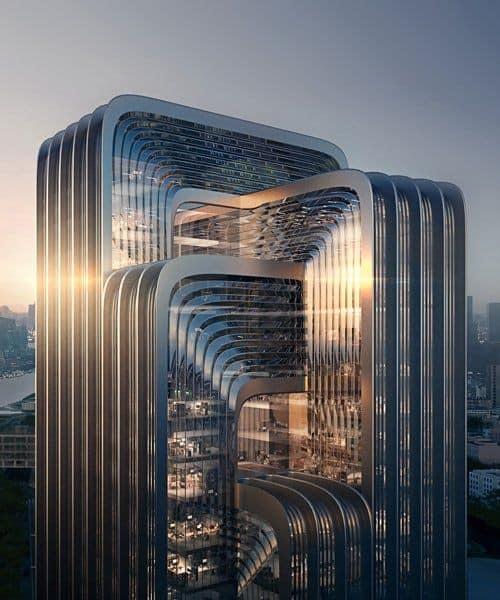 Image to Text, Visual AcuitySpeculate on the Architect? GPT4o and Sonnet 3.5
Given the building's distinct architectural style, characterized by its fluid curves, layered structure, extensive use of glass, and futuristic aesthetics, it is reasonable to speculate that the architect could be Zaha Hadid or a firm influenced by her design philosophy.
Zaha Hadid Architects (ZHA) is renowned for such innovative and avant-garde designs. 
Santiago Calatrava:Known for his sculptural and organic forms, Calatrava's buildings also feature dynamic and fluid designs. However, his work often includes more overt structural elements that resemble skeletal forms, which are not as apparent in this building.
MAD Architects:A Beijing-based firm led by Ma Yansong, MAD Architects is known for its futuristic and organic designs. Their projects often feature flowing, natural forms and an emphasis on blending architecture with the environment.
UNStudio (Ben van Berkel):UNStudio's work includes projects that explore fluid geometries and innovative use of materials, similar to the building in the image.
Interdisciplinary Visual Analysis, Image to TextAnalyze this piece of AI art from art historical, sociological and psychoanalytic perspectives?  AI Art, Holly Oh. 2024. GPT4o Dalle-3 Text to Image, GPT4o
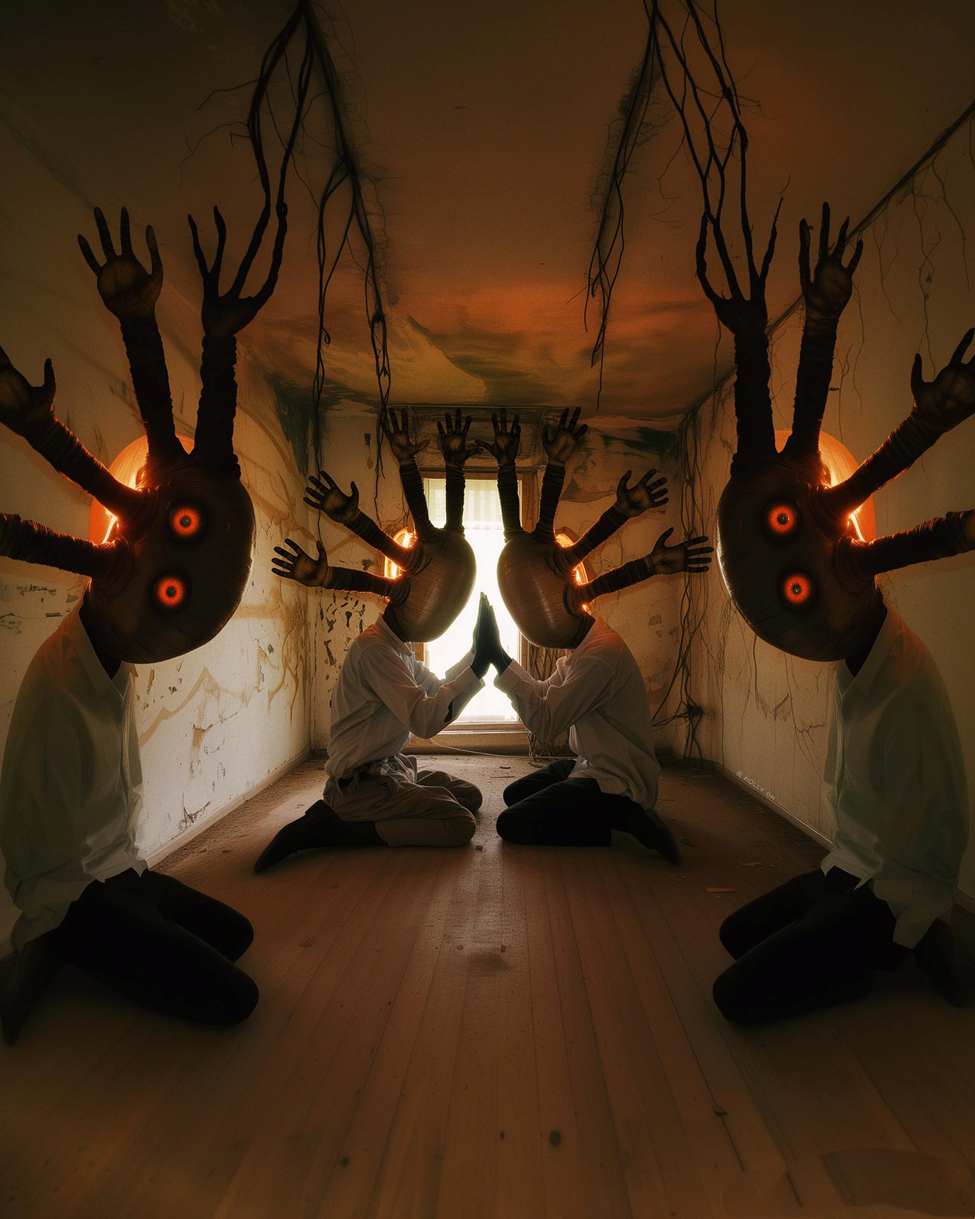 Art in the Age of AI
Consider the new AI art emerging from psychoanalytic and visual metaphoric perspectives. The piece below by Holly Oh. Network connections, the dream, surrealism, connecting hands, the head, the eye, young artists thinking about what it means to be human in the age of AI, unencumbered by the prejudice of medium. This haunting, surreal work of art presents a disquieting visual metaphor that invites deeper psychological and philosophical interpretation. The gnarled, reaching hands and glowing red eyes suggest a sense of entrapment, oppression, or existential dread, as if unseen malevolent forces are closing in. Yet the symmetrical mirroring creates an altar-like quality, hinting at reverence or awe toward some unknowable presence.Through a psychoanalytic lens, the hands could represent the unconscious mind grasping at conscious awareness, while the eyes evoke primal fears and the loss of self or identity. This interplay of light and darkness echoes humanity's eternal struggle to illuminate the shadowed recesses of our psyche. The network of branch-like forms implies neural connections or the circuitry of artificial intelligence permeating our inner worlds.
The dream-like atmosphere bridges the surreal and technological, making us question the line between organic and synthetic consciousness. As AI ascends, this image confronts our sense of what defines the human experience. The crumbling, liminal space suggests a reality in flux, where embodied identity dissolves into the digital ether. Yet the primal symbolism of hands and eyes anchors us to our fleshly roots, resisting full subsumation.
Deep Research (Autonomous Agents)OpenAI, Google, Perplexity, Co-Scientist, Grok 3 March 2025
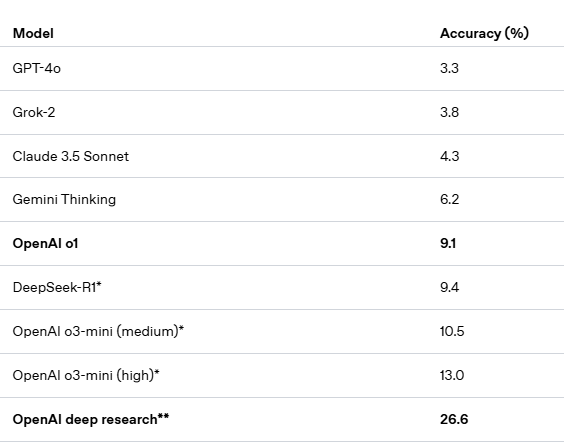 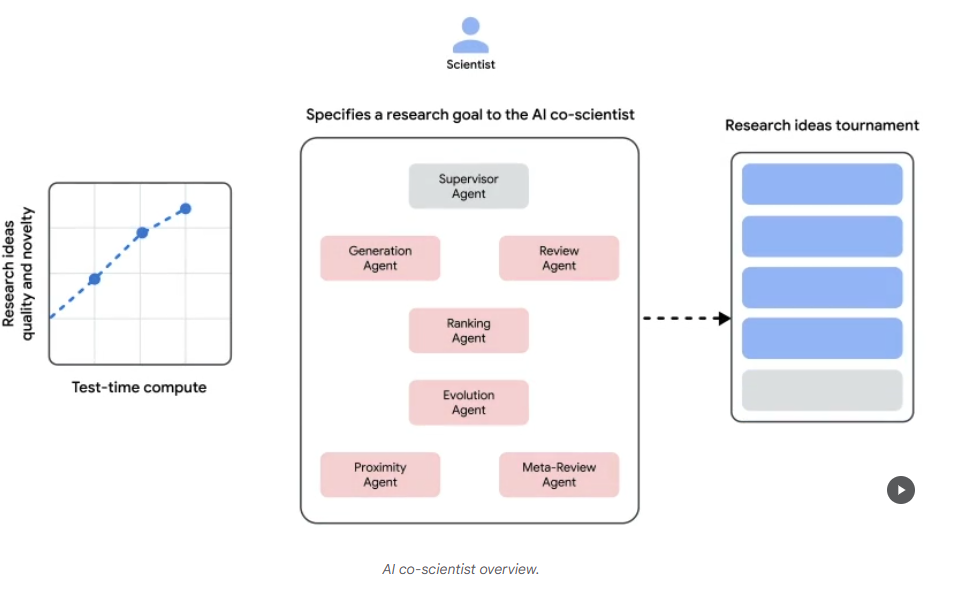 Google Co-Scientist, 2025
Humanities Last Exam, 3000 Multiple Choice Questions, 100 Subject Ph.D. Post Doc Level
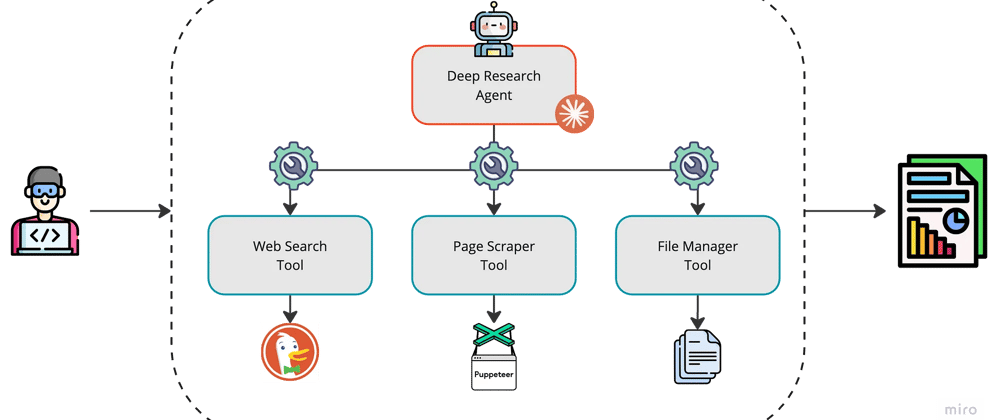 Deep Research 2025, Autonomous Agents, CrewAI, Perplexity
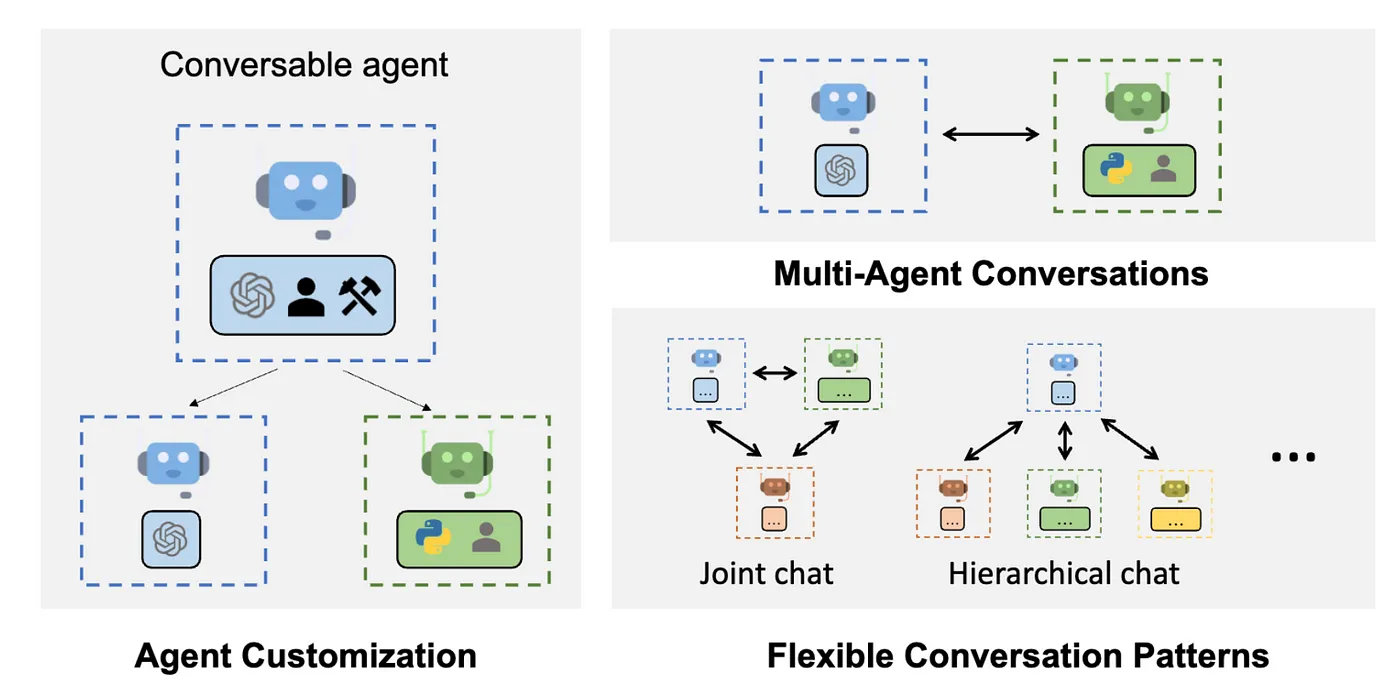 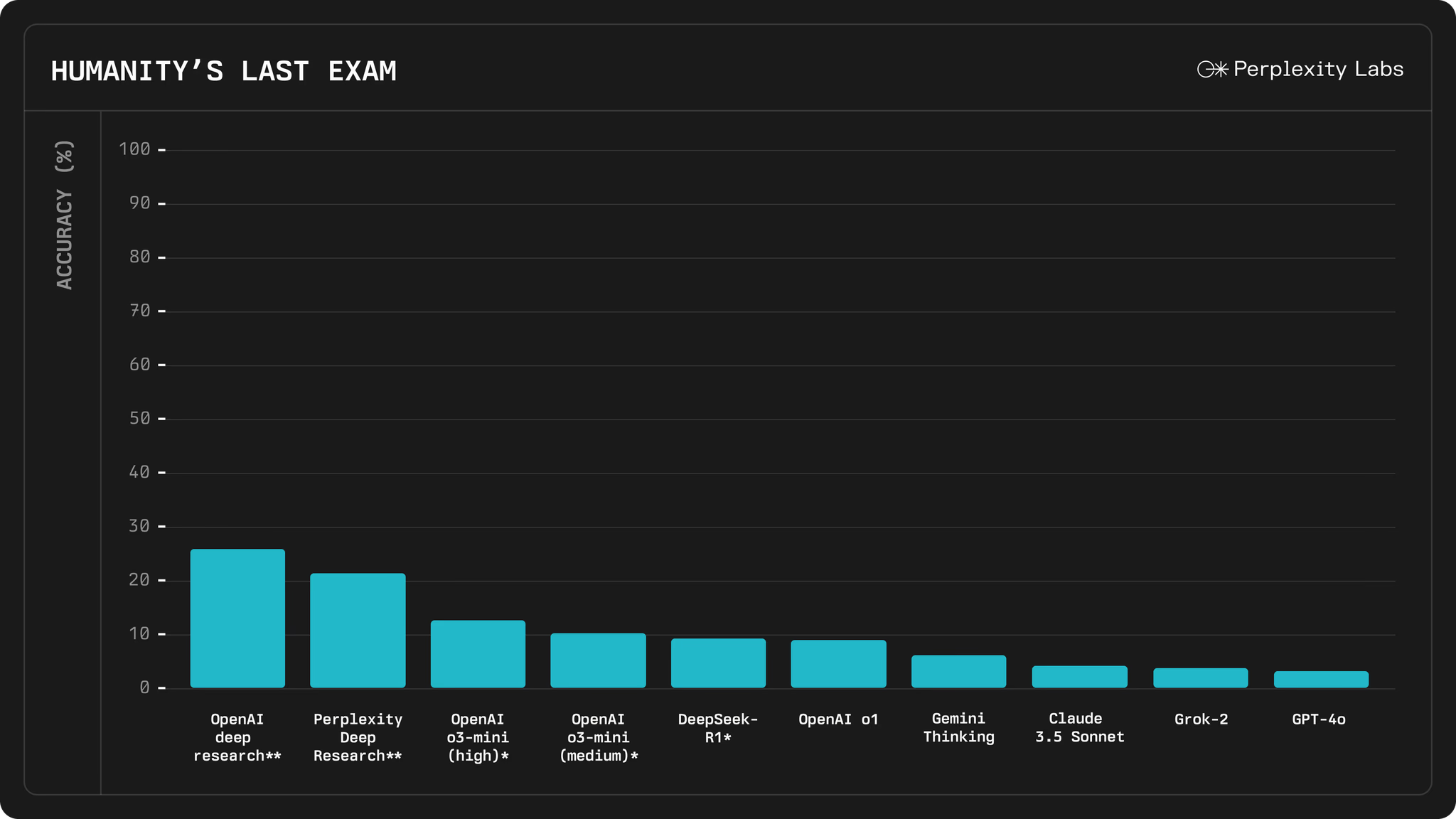 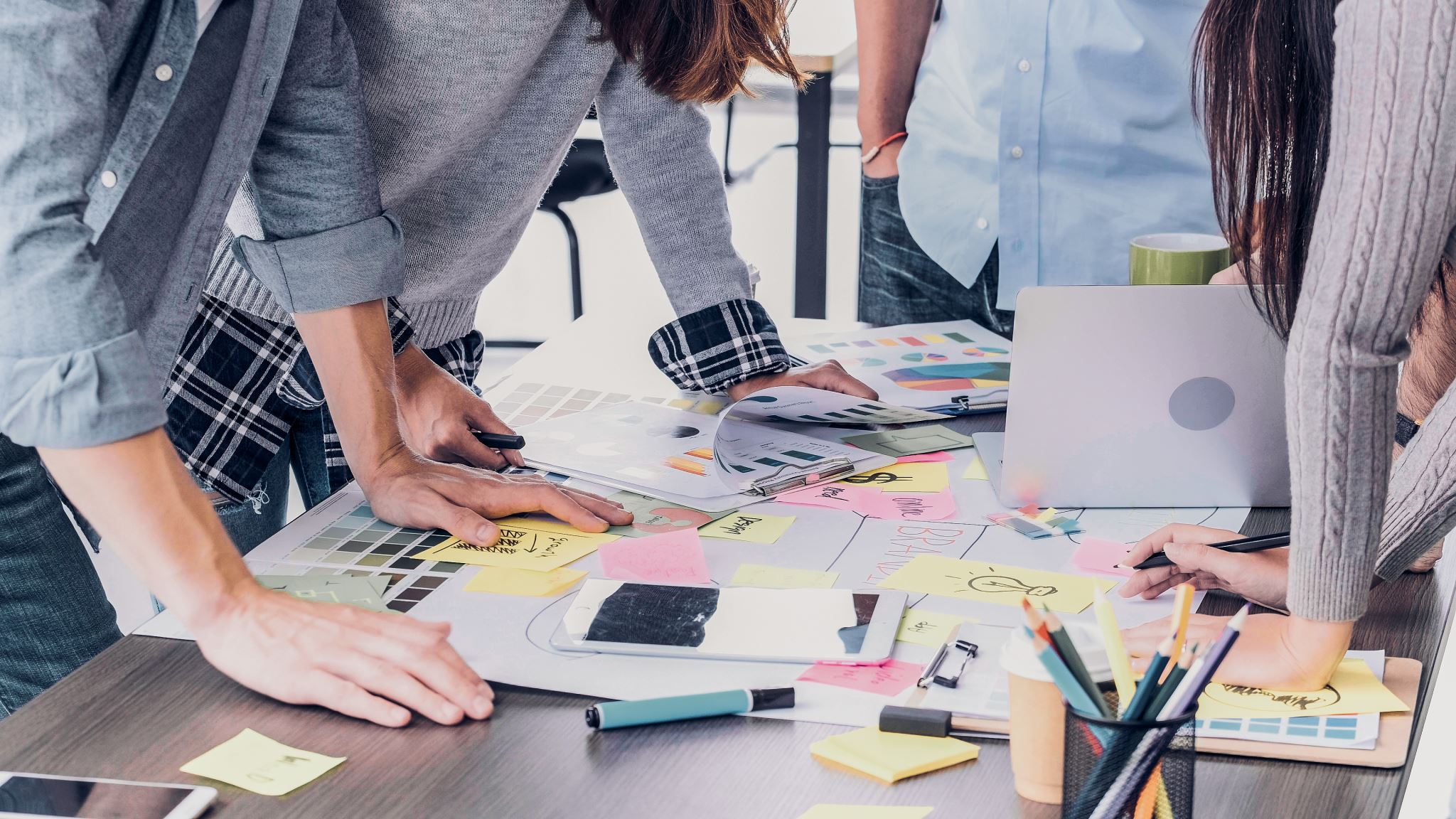 Ethical Considerations and Best Practices in Academia
Be Aware Models Hallucinate (Probabilistically Likely but factually ‘untrue or non-existent) 
Be aware of potential biases in AI outputs from dataset
Try To Validate AI-generated information with reliable sources (Internally and Externally), Against other Models, the Internet or Library Sources
“Think of the model as a student or professor that blurts out an answer before checking the facts,” said Lastras. “Experience teaches us to stop and say when we don’t know something. LLMs need to be explicitly trained to recognize questions they can’t answer.” Luis Lastras,  IBM Director of AI Language Tech.
Questions and Feedback
Ray Uzwyshyn, Ph.D.  MBA MLISActing AUL for Research  & TechnologyUniversity of California, Riverside Libraries, raymondu@ucr.edu  https://www.linkedin.com/in/rayuzwyshyn/
Online ResourcesPrompt Engineering Guidesand Documentation
GPT-4o ResourcesPrompt Engineering Guide: 
https://platform.openai.com/docs/guides/prompt-engineering 
Claude 3.5 Sonnet Overview
https://www.anthropic.com/news/claude-3-5-sonnet
Prompt Engineering Guide:
https://docs.anthropic.com/en/docs/build-with-claude/prompt-engineering/overview  
AI in Academic Research ResourcesWorkshop Overview, Prompt Engineering Summary Sheets, Research Application Ideas, Ethical Considerations
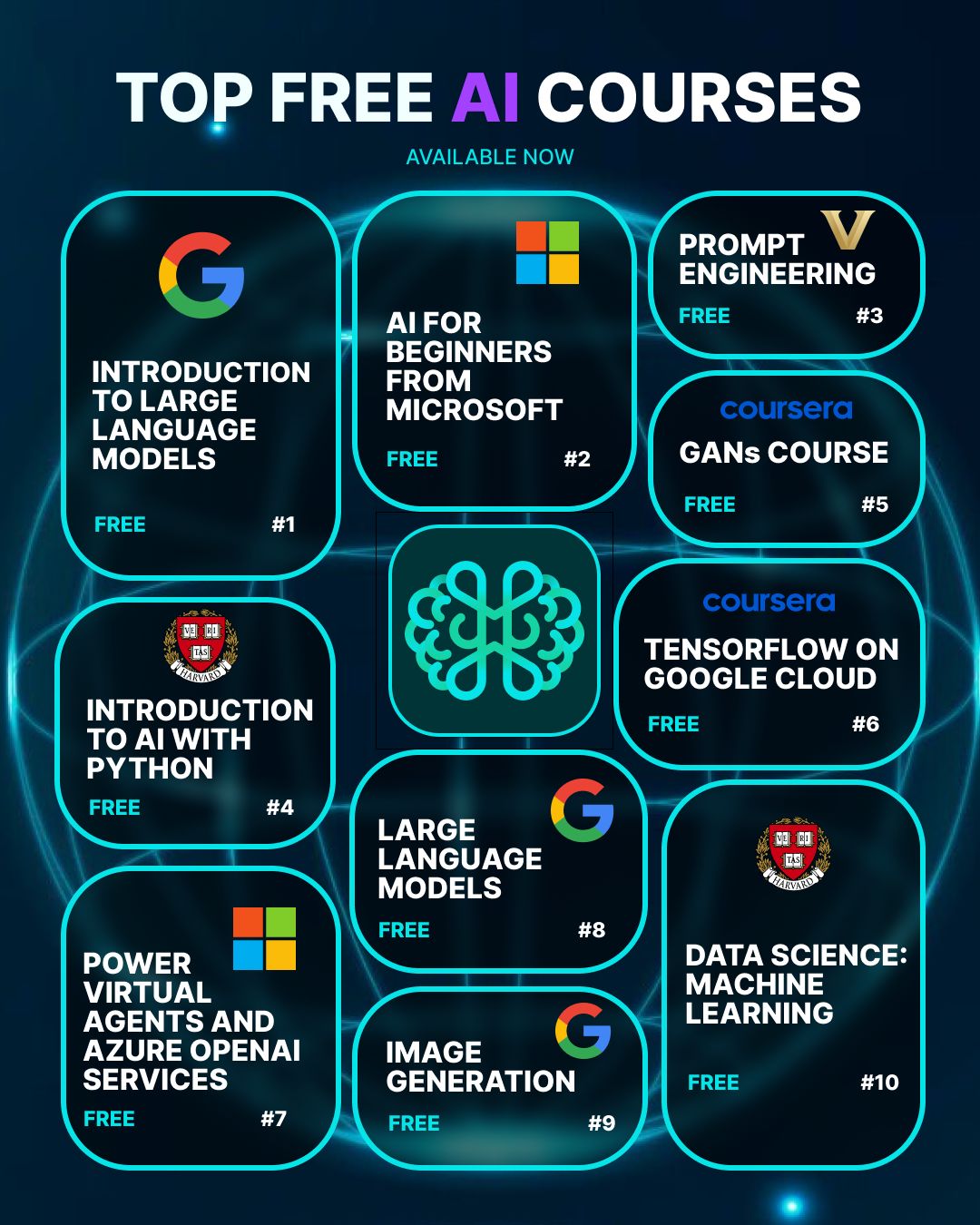 Next Steps
𝐓𝐨𝐩 𝐅𝐑𝐄𝐄 𝐀𝐈 𝐂𝐨𝐮𝐫𝐬𝐞𝐬 👨‍🎓 1️⃣ https://lnkd.in/dcb9iuUP2️⃣ https://lnkd.in/eKJ9qmEQ3️⃣ https://lnkd.in/d-rCb-AM4️⃣ https://lnkd.in/dvHKidDp5️⃣ https://lnkd.in/dWKbKs2x6️⃣ https://lnkd.in/d2PeAnuK7️⃣ https://lnkd.in/gqRKTry78️⃣ https://lnkd.in/dcb9iuUP9️⃣ https://lnkd.in/d5GGMEdz🔟 https://lnkd.in/djU9RH_c
Closing Remarks and Key Takeaways For Effective Use of AI (2 minutes)
Practice: Experiment, Try Models as They Come Out
    Sign up for Free Accounts
Prompt Engineering (expressive, detailed prompts, Handout)1) Be Specific 2) Provide Context 3) Use Constraints 4) Iterate and Refine (Versioning Process) 
Model Multimodal capabilities Various media: video, images data, text, sound, video.  Input/output possibilities
Always Consider Ethical Considerations